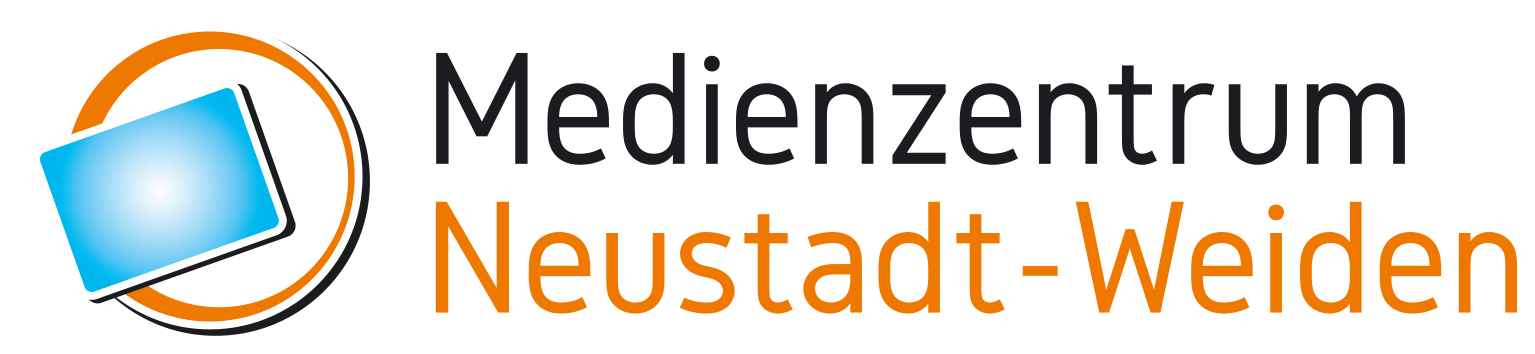 -lich Willkommen
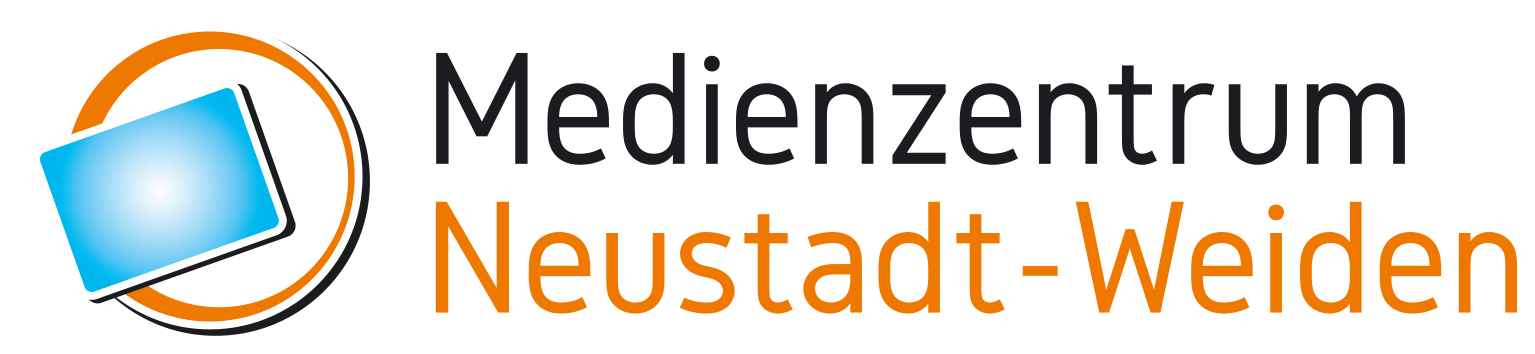 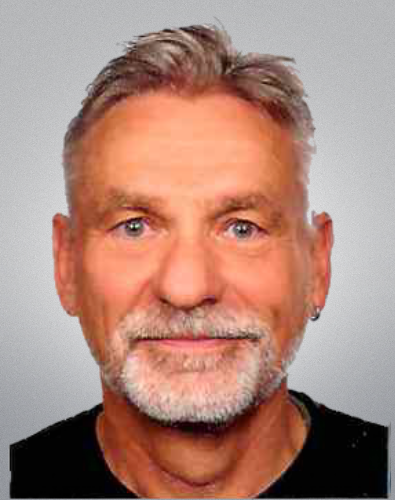 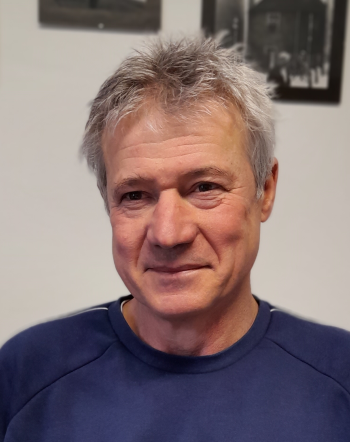 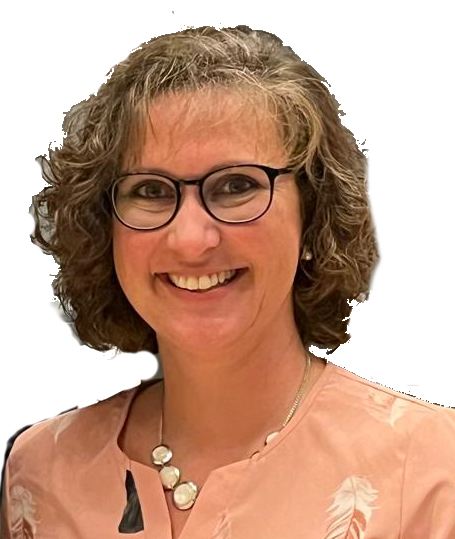 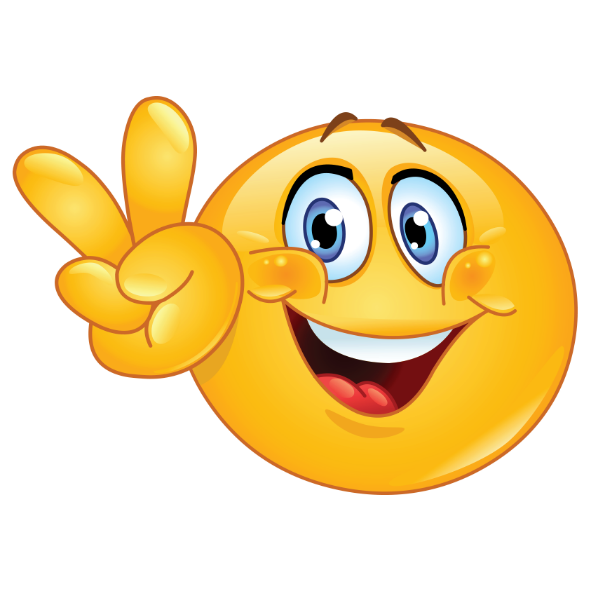 Max Magerer
Techniker
Stephan Troidl
stellv. Leiter MZ
Lehrer
Melanie Kaiser
Verwaltungsangestellte
Franz Simmerl
Leiter Medienzentrum
mbdB / Lehrer MRS
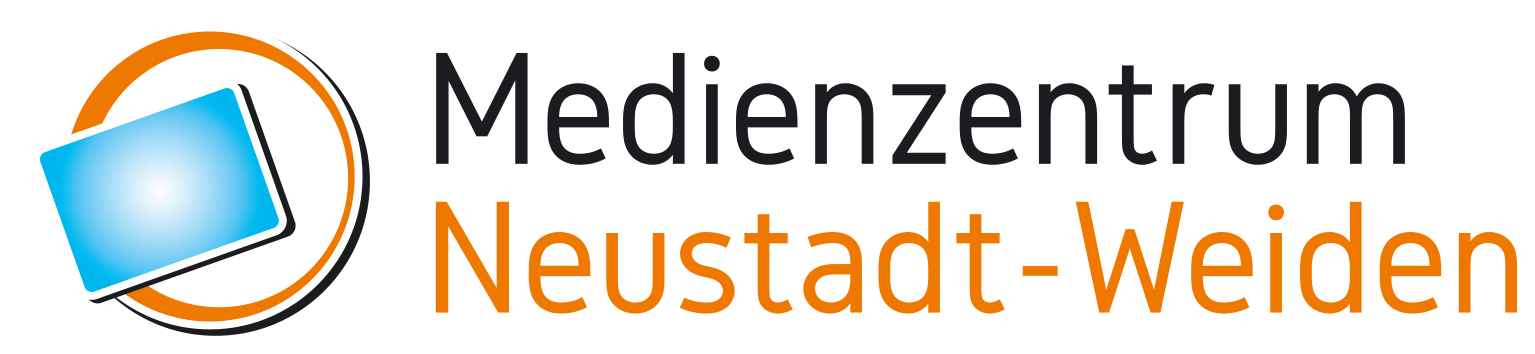 Für wen sind wir hier?

Kita‘s
Schulen
Bildungseinrichtungen
Vereine
Ferienbetreuung
OGS
Private Feiern		>	gebührenpflichtig
Verleih kostenfrei, i. d. R. 14 Tage, Verlängerung möglich
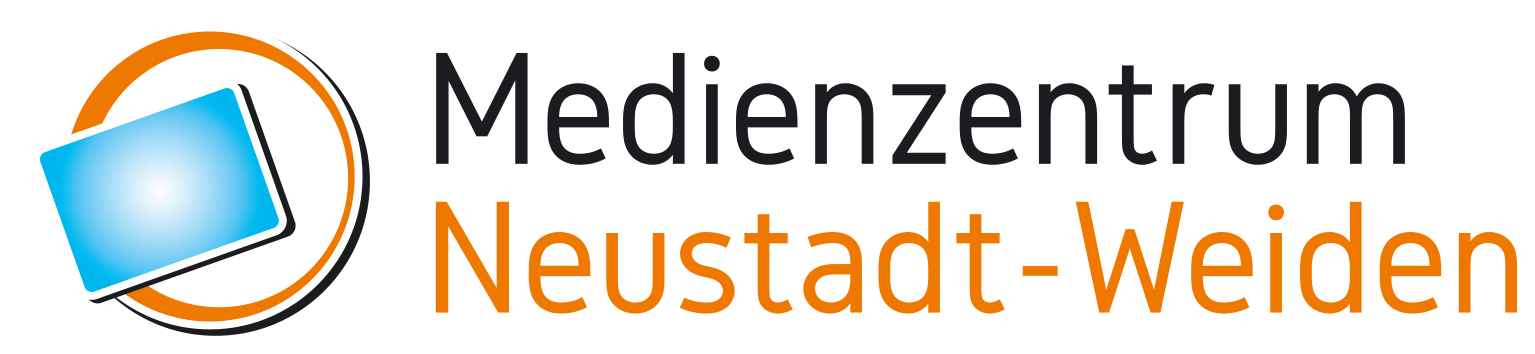 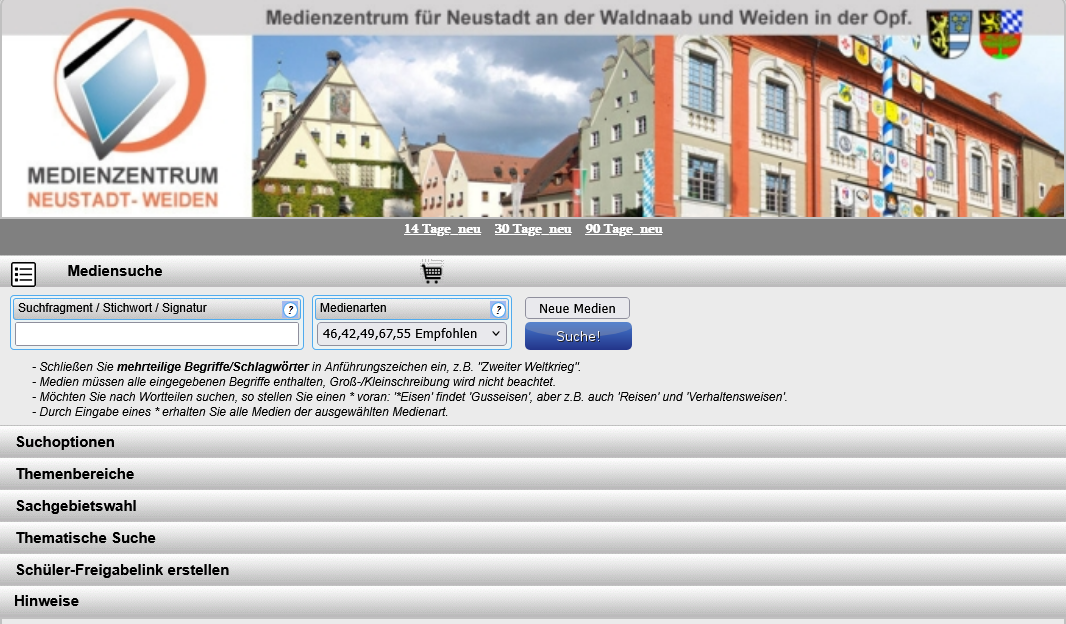 Medienkatalog

Online-Zugang notwendig
(zum Streamen und Downloaden nur Signatur-Nr. 49, 55
Alle anderen Signatur-Nr. „Vor-Ort-Abholung“)
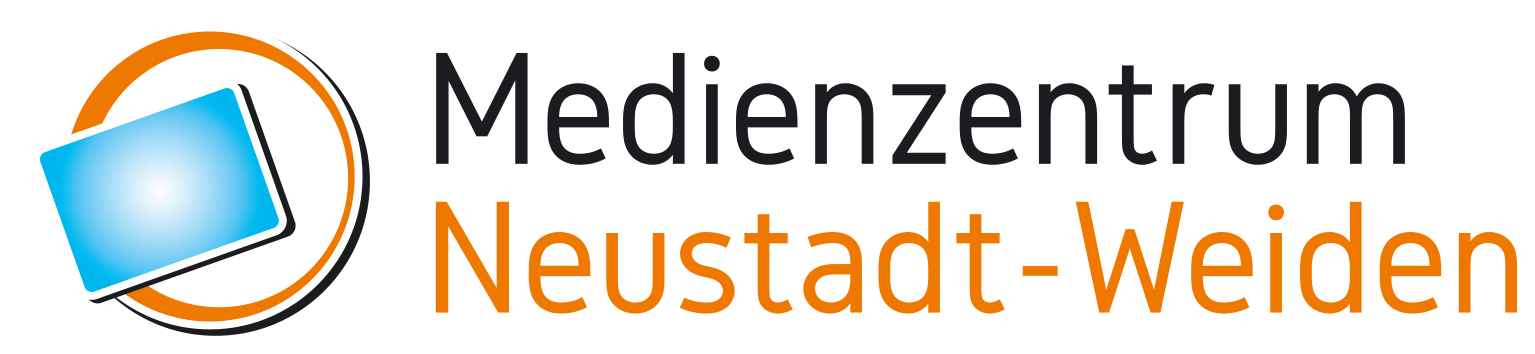 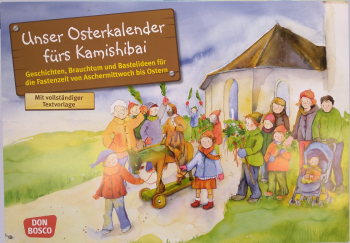 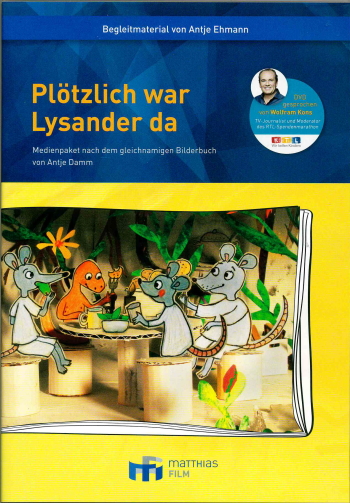 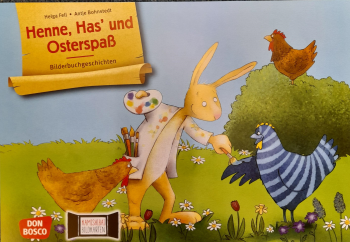 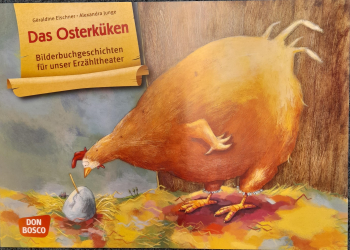 Kamishibai‘s
   (wahlweise mit Erzählschiene)
Bilderbuchkinos
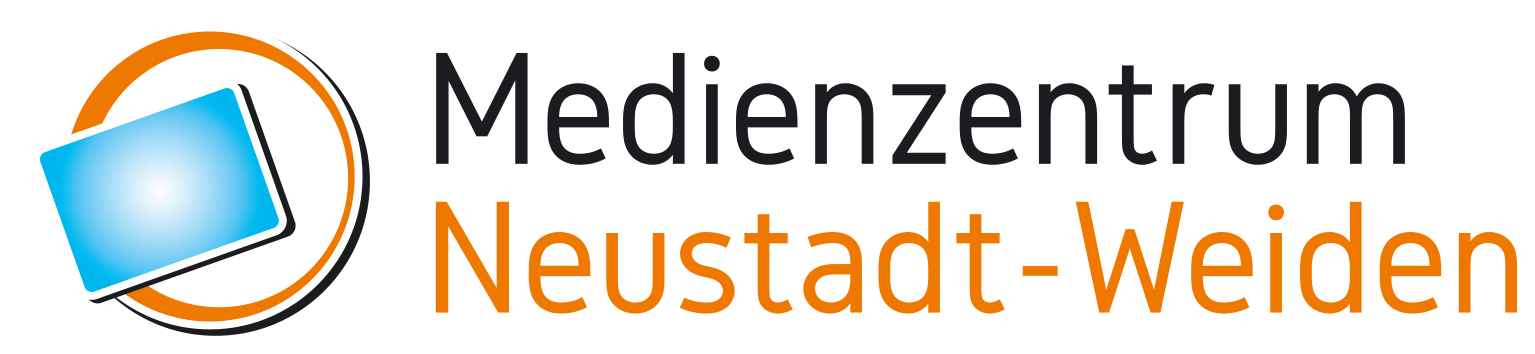 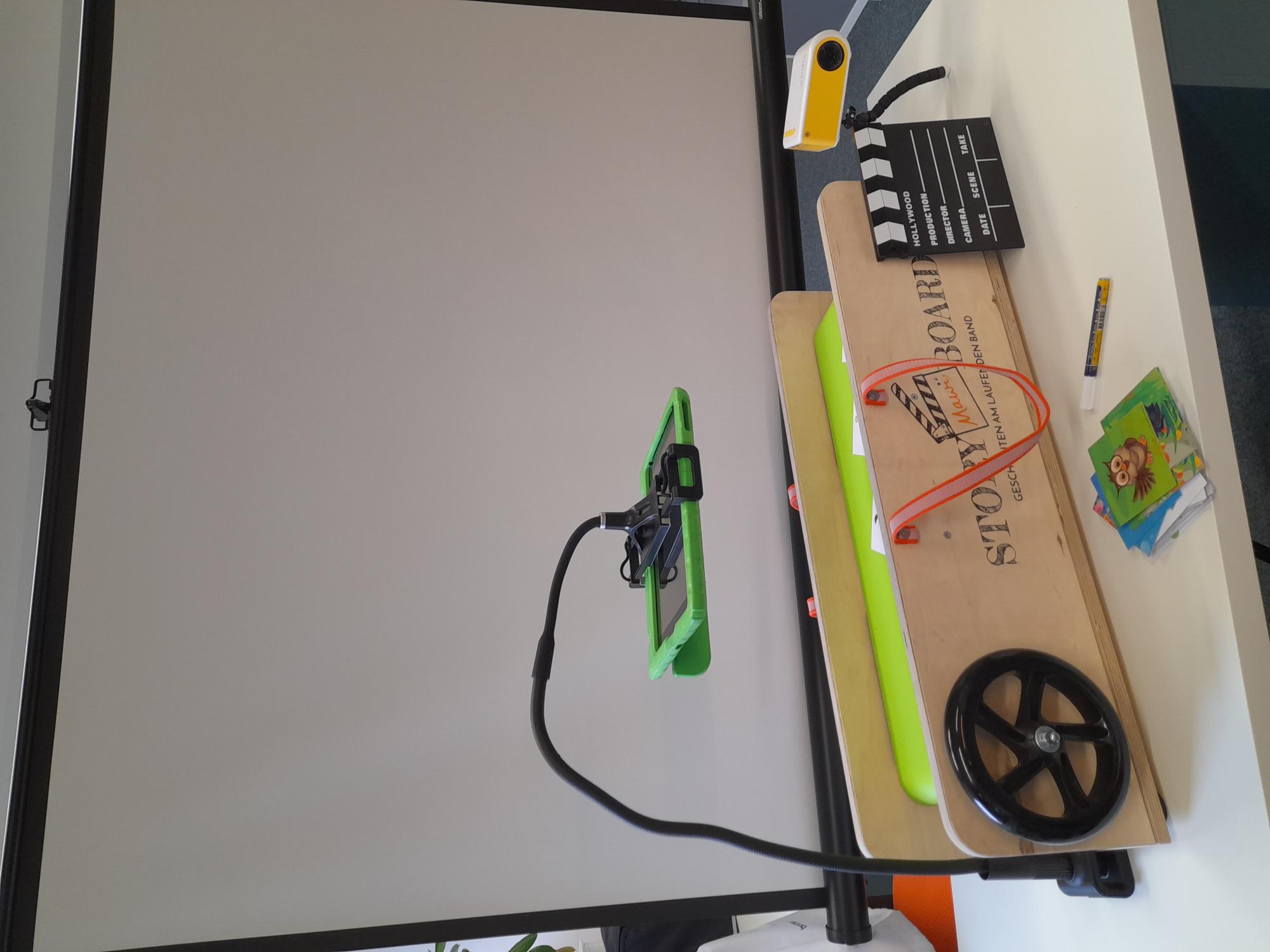 Storyboard - Set

Storyboard
iPad mit Schwanenhals
Beamer
Leinwand
Zubehör
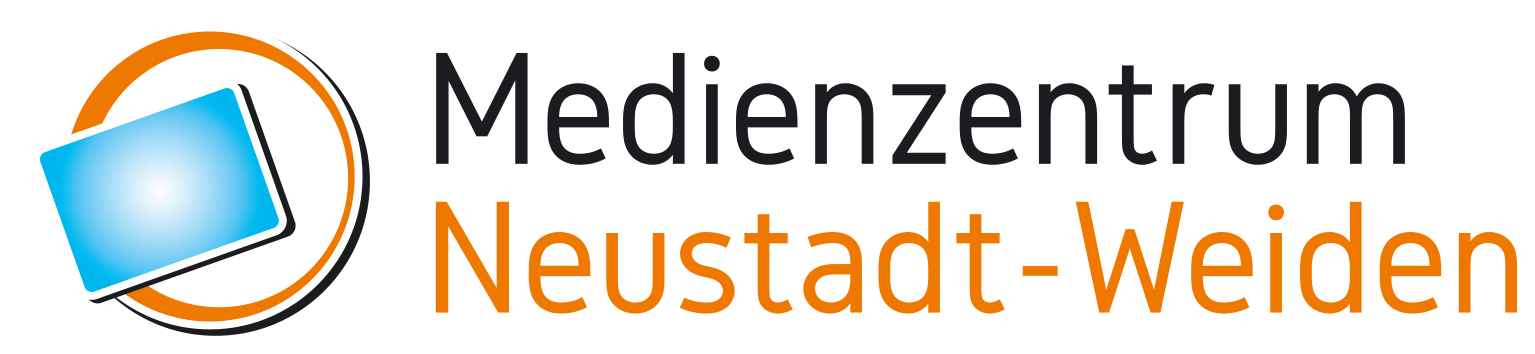 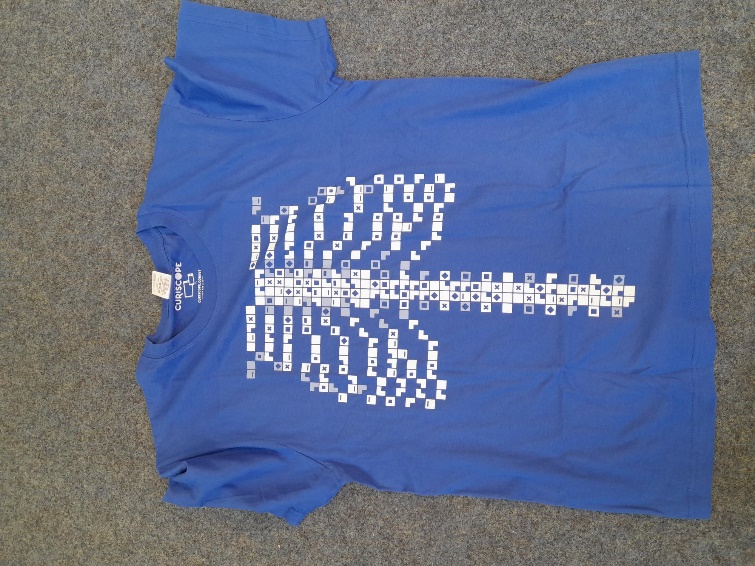 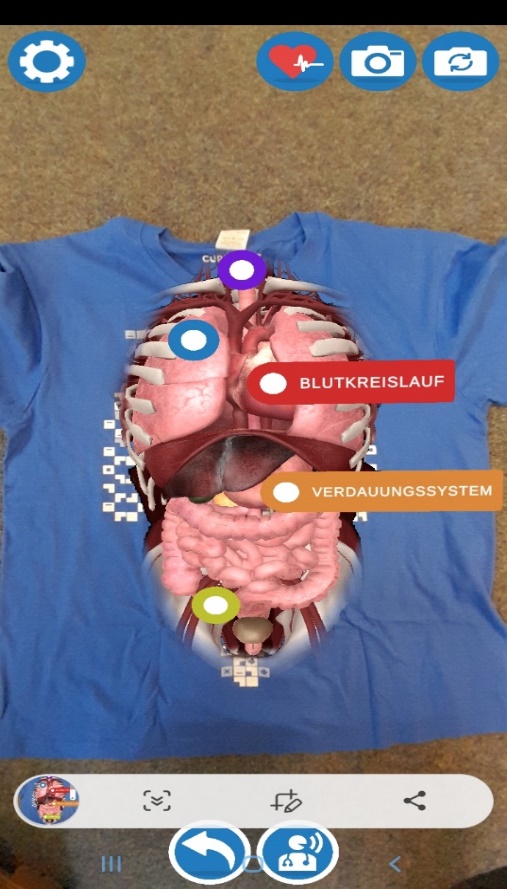 AR-Wachstumspuzzle / Schichtenpuzzle
- Schmetterling
- Marienkäfer
- Frosch
Virtuali-Tee-Shirt
(je 1x S, M, L)
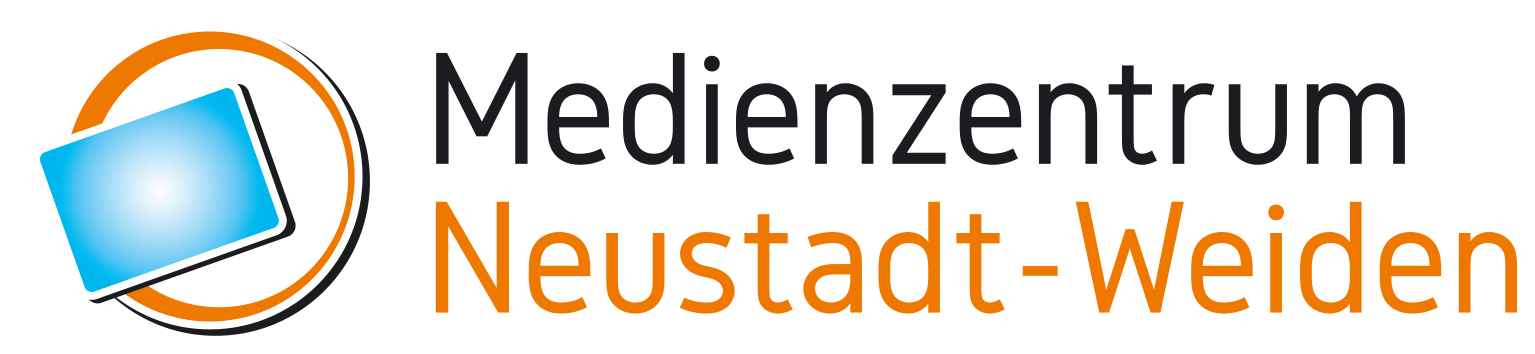 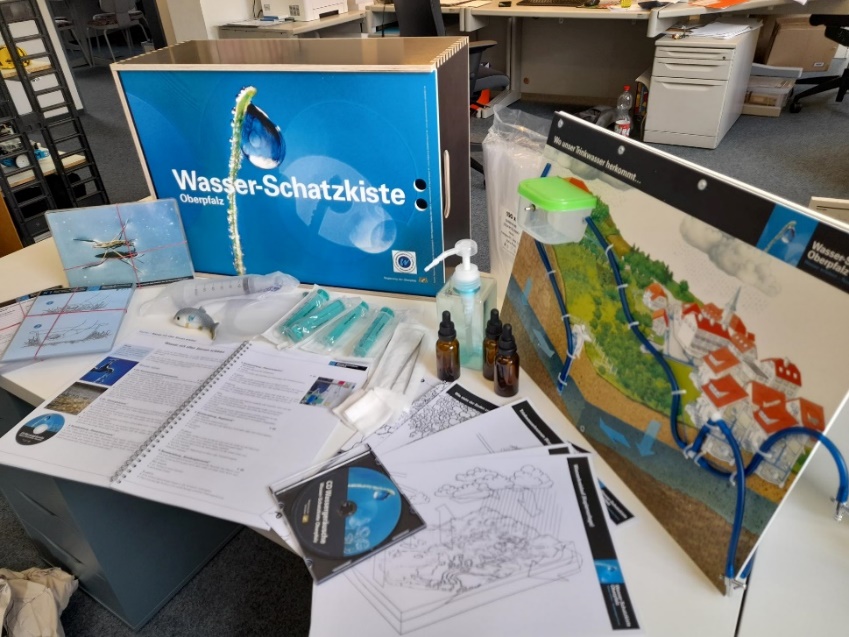 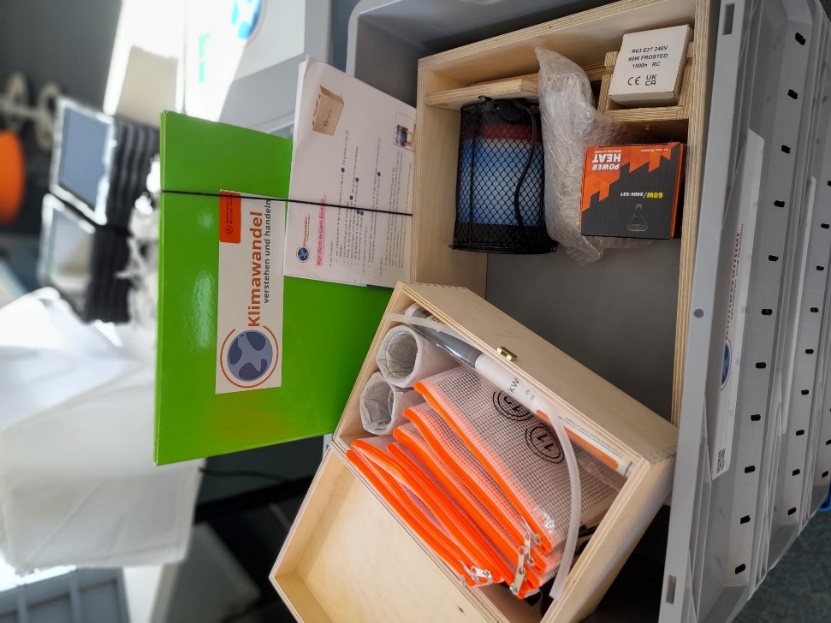 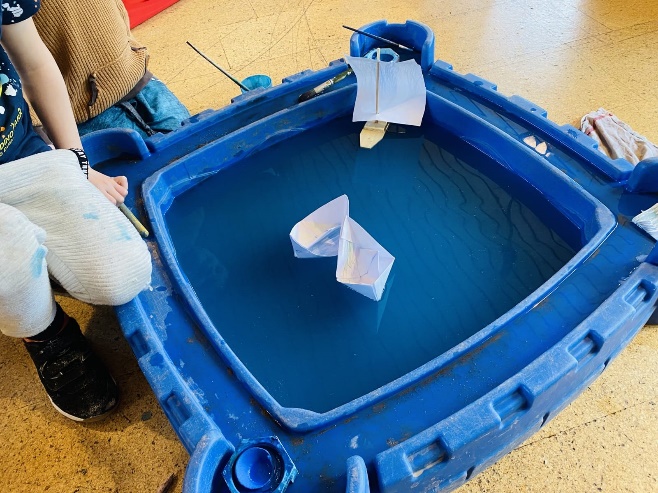 Wasserschatzkiste
Forscherkoffer
LMU-Klimakoffer
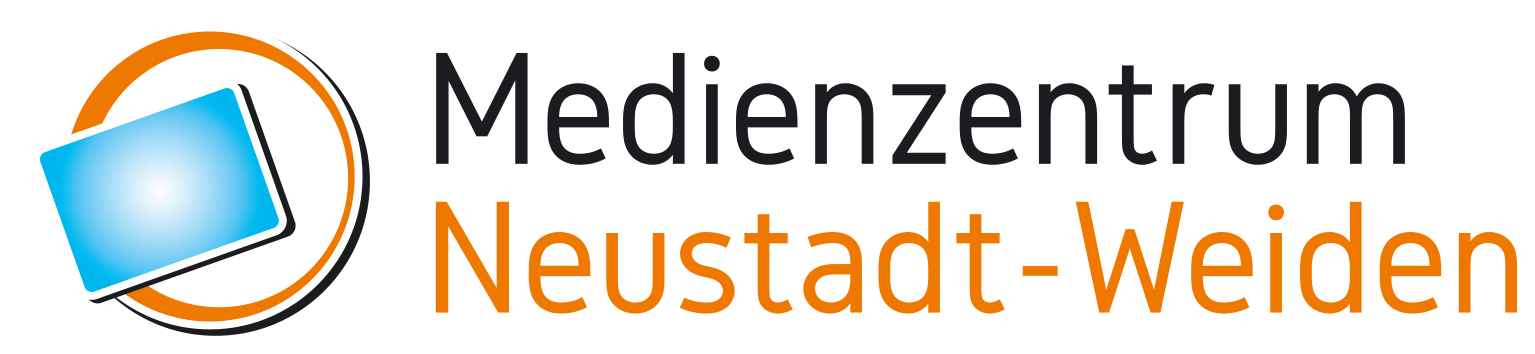 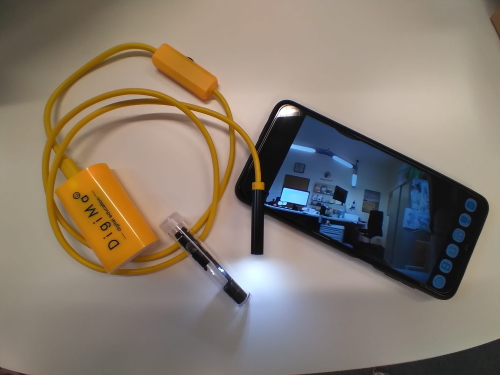 Endoskopkameras
(20 Stück)
Tragbare, digitale 
Akku-Mikroskope
(15 Stück)
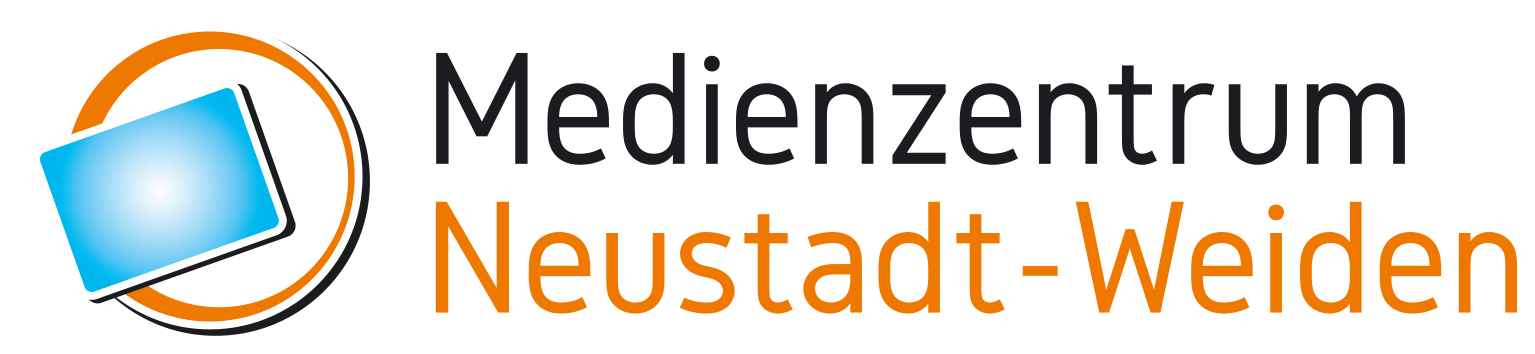 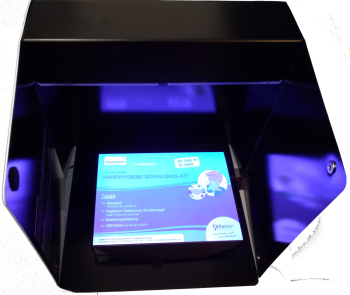 UV-Handhygiene-Schulungs-Kit
(mit Anleitung, Kamera, Anschluss an Laptop/PC)
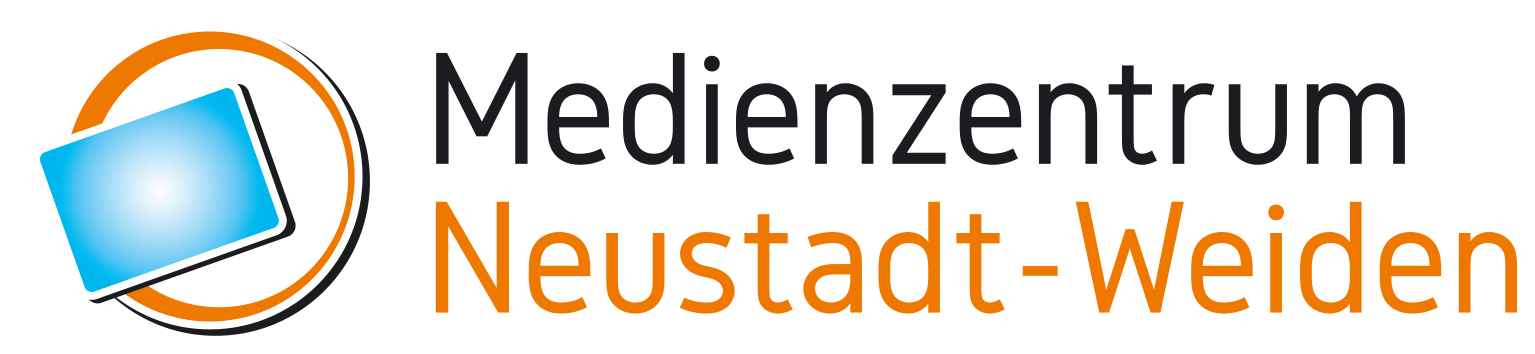 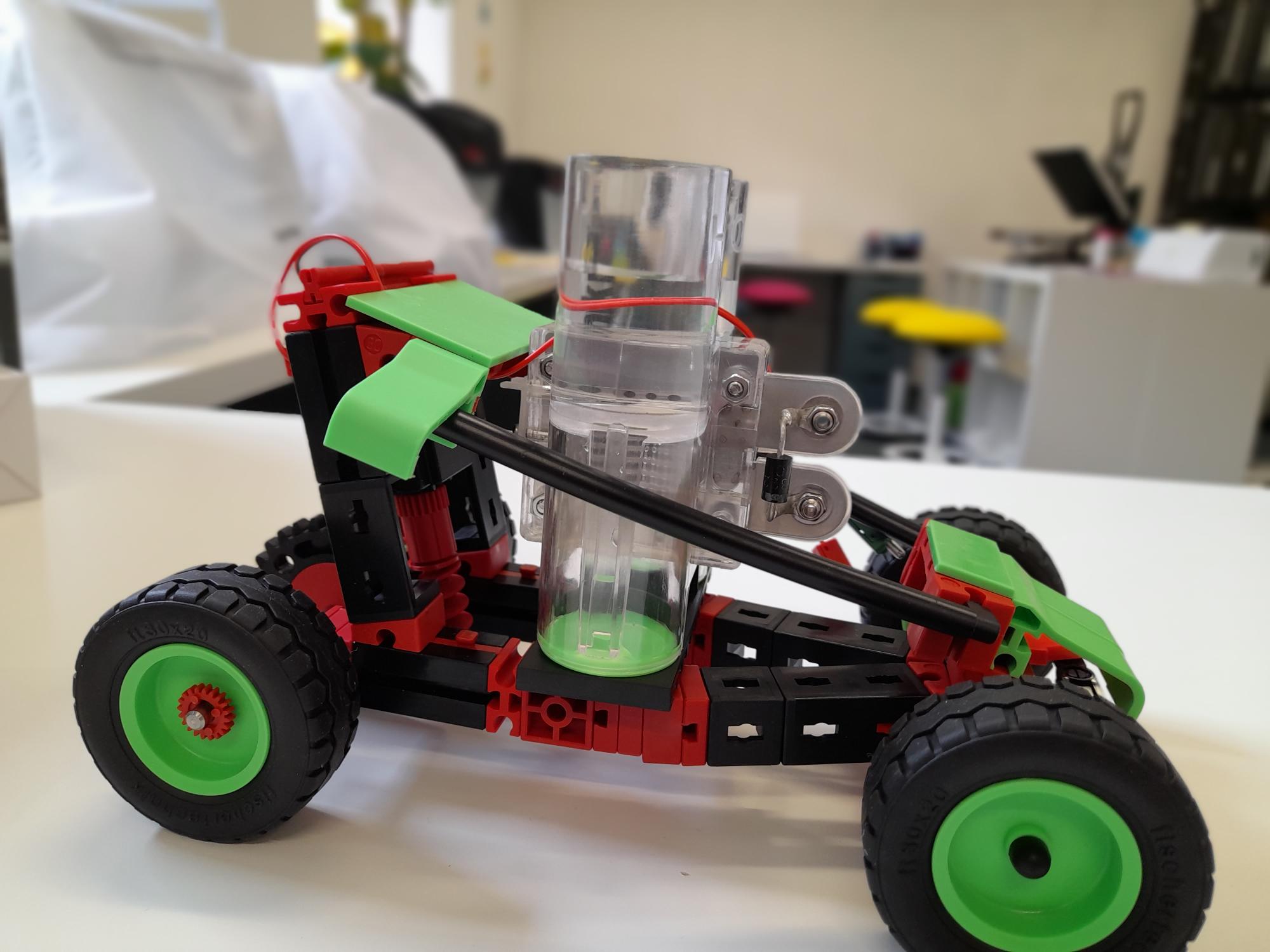 Wasserstoff Autos 
von Fischer-Technik
(10 Stück)
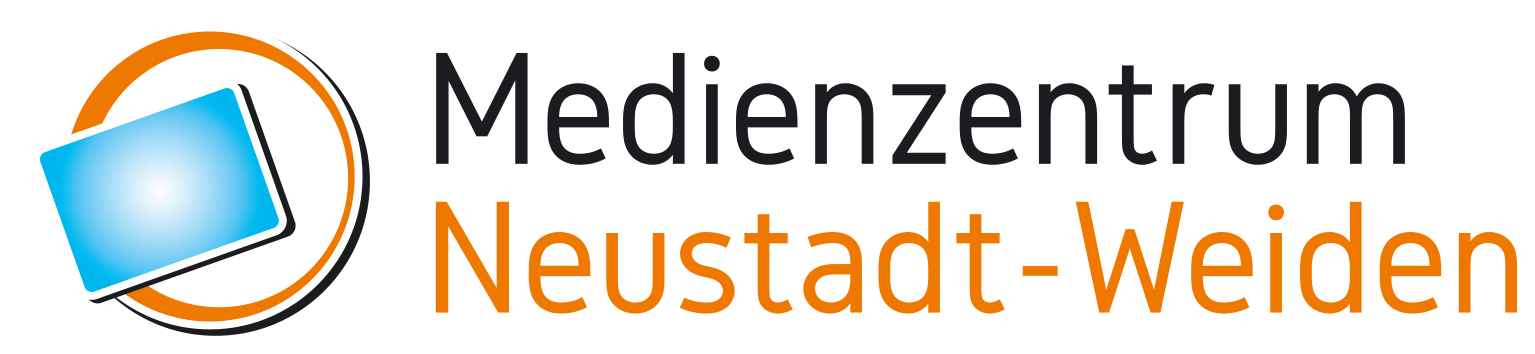 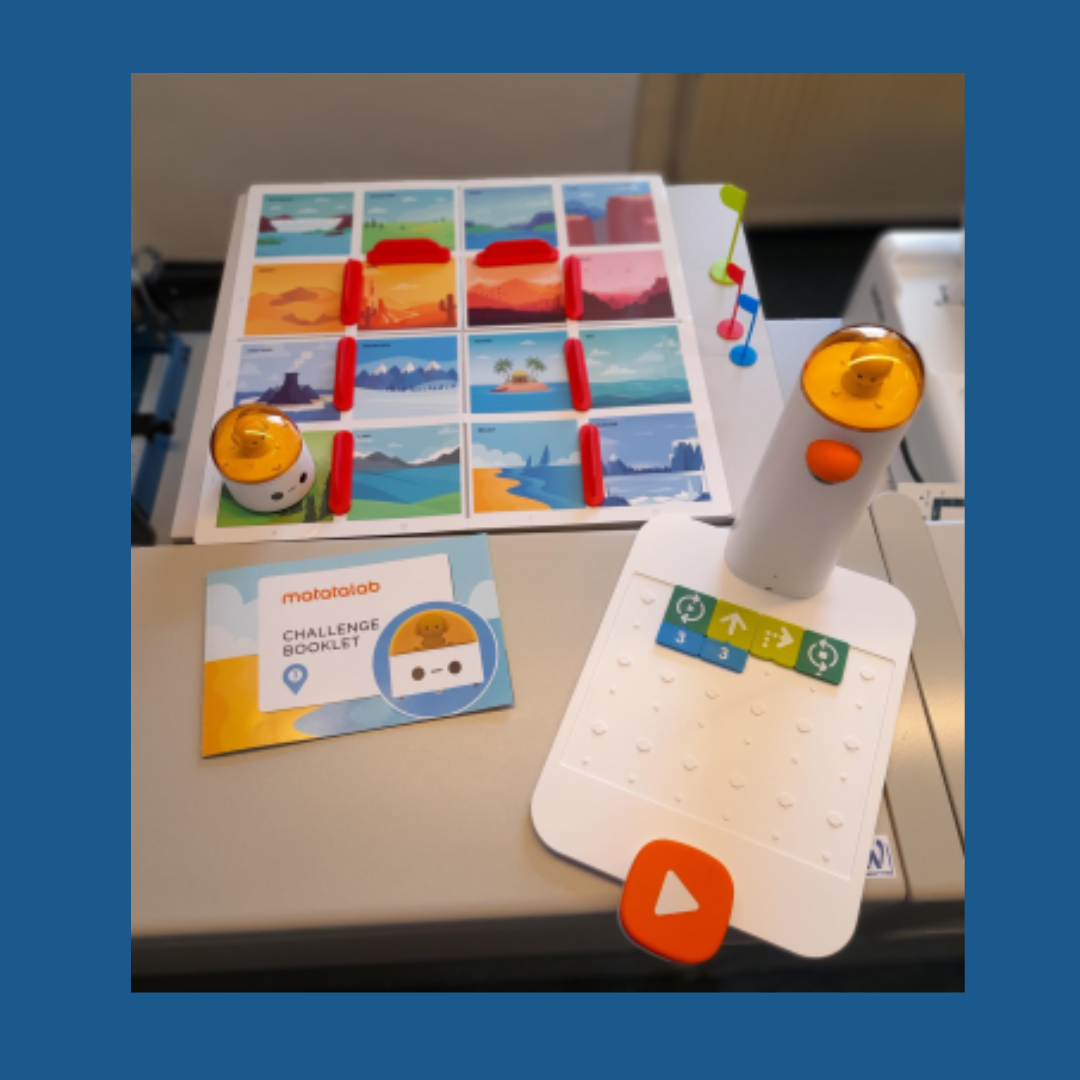 Matatalab
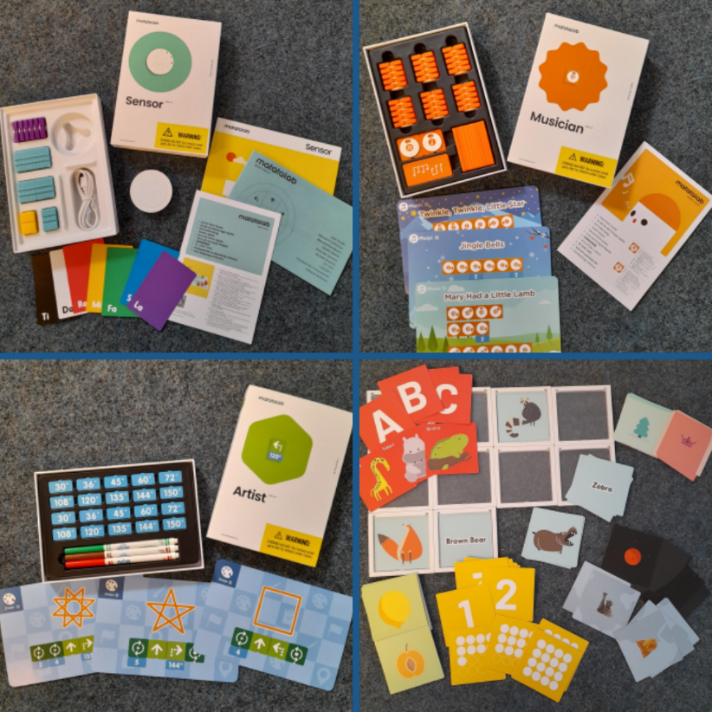 BeeBots
2 Matten (Formen)
1 Matte transparent (Selbstgestaltung)
2 Rastermatten (Selbstgestaltung)
6 Bienen
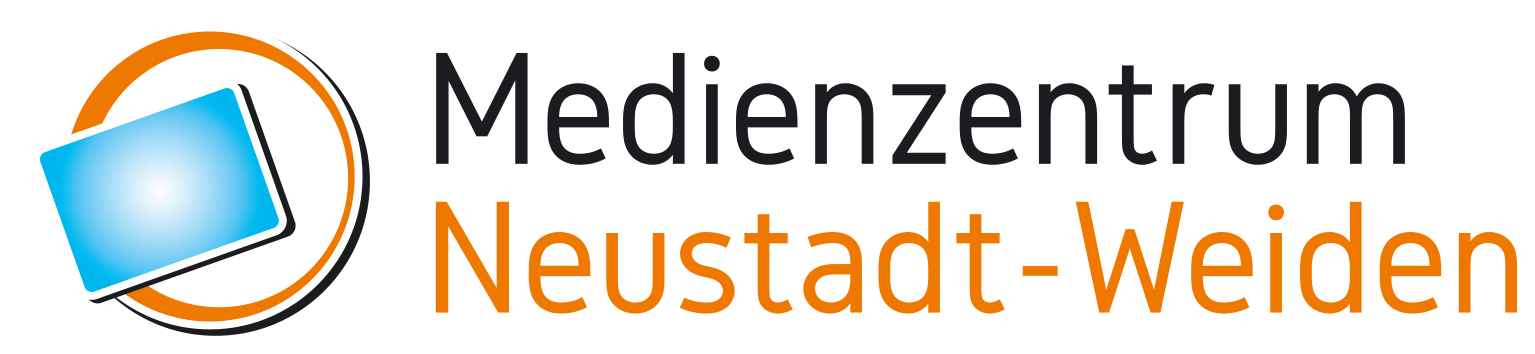 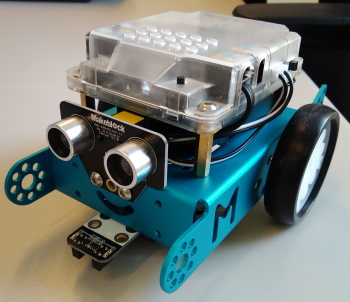 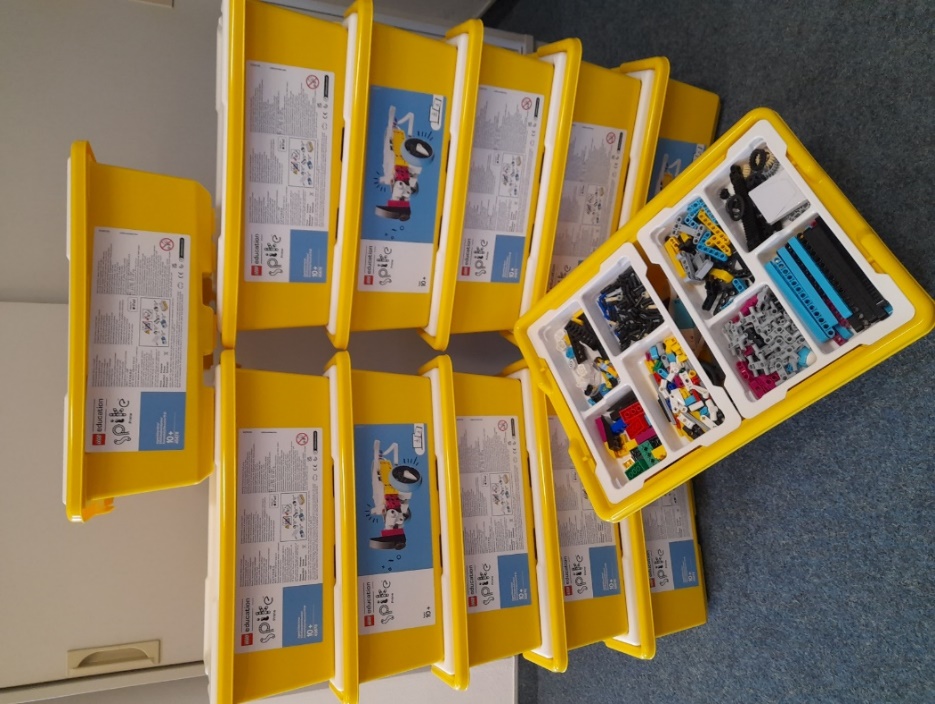 Mbots
(8 Stück)
Lego Spike Prime
(13 Boxen)
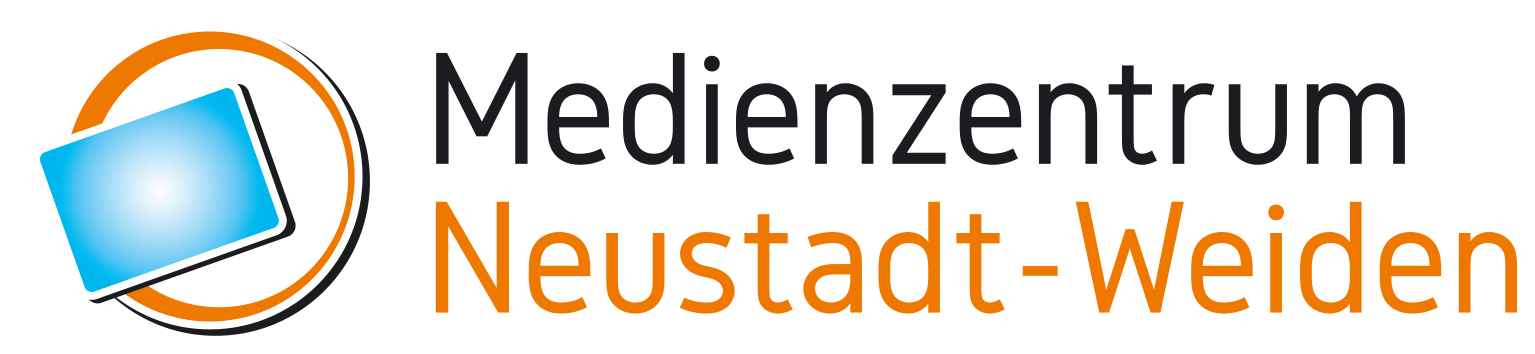 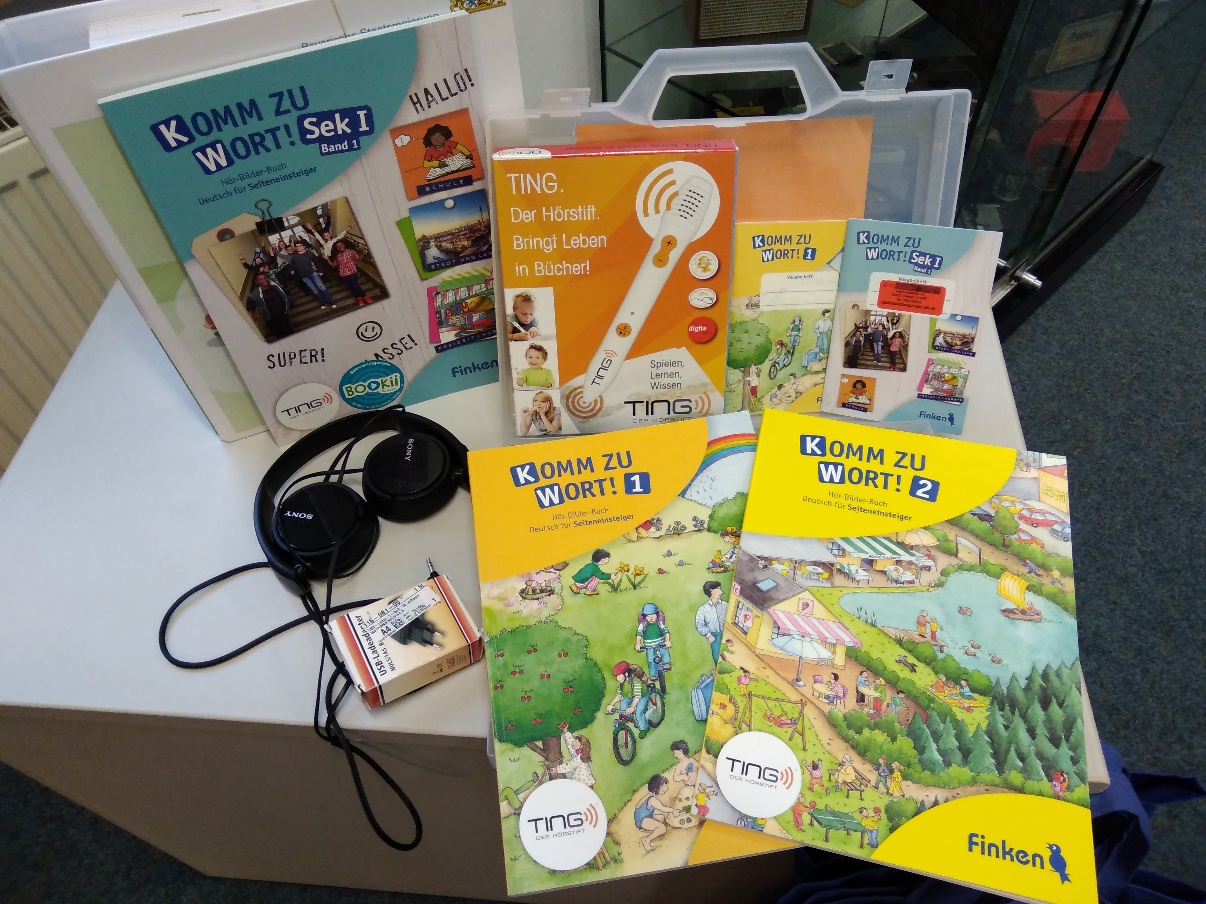 KIKUS
DAZ
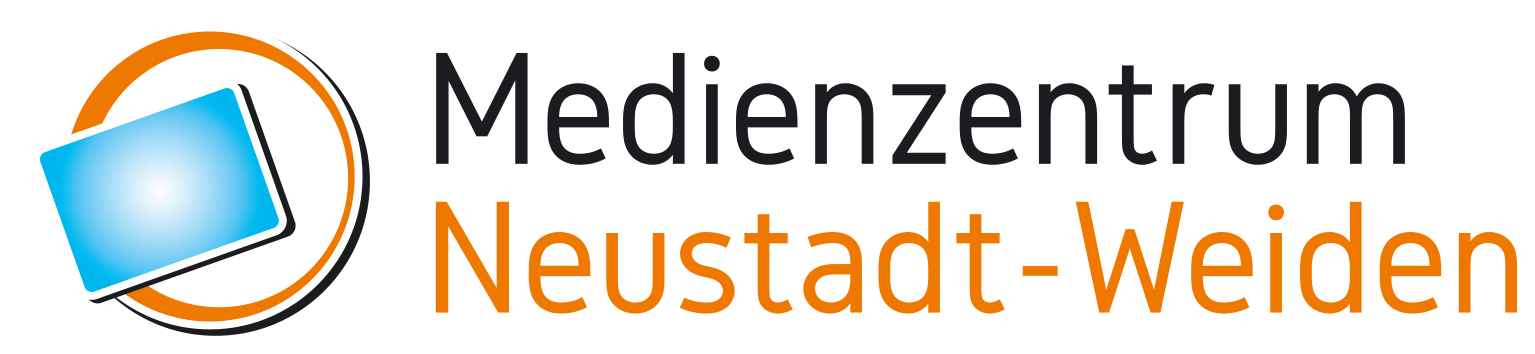 Inklusion
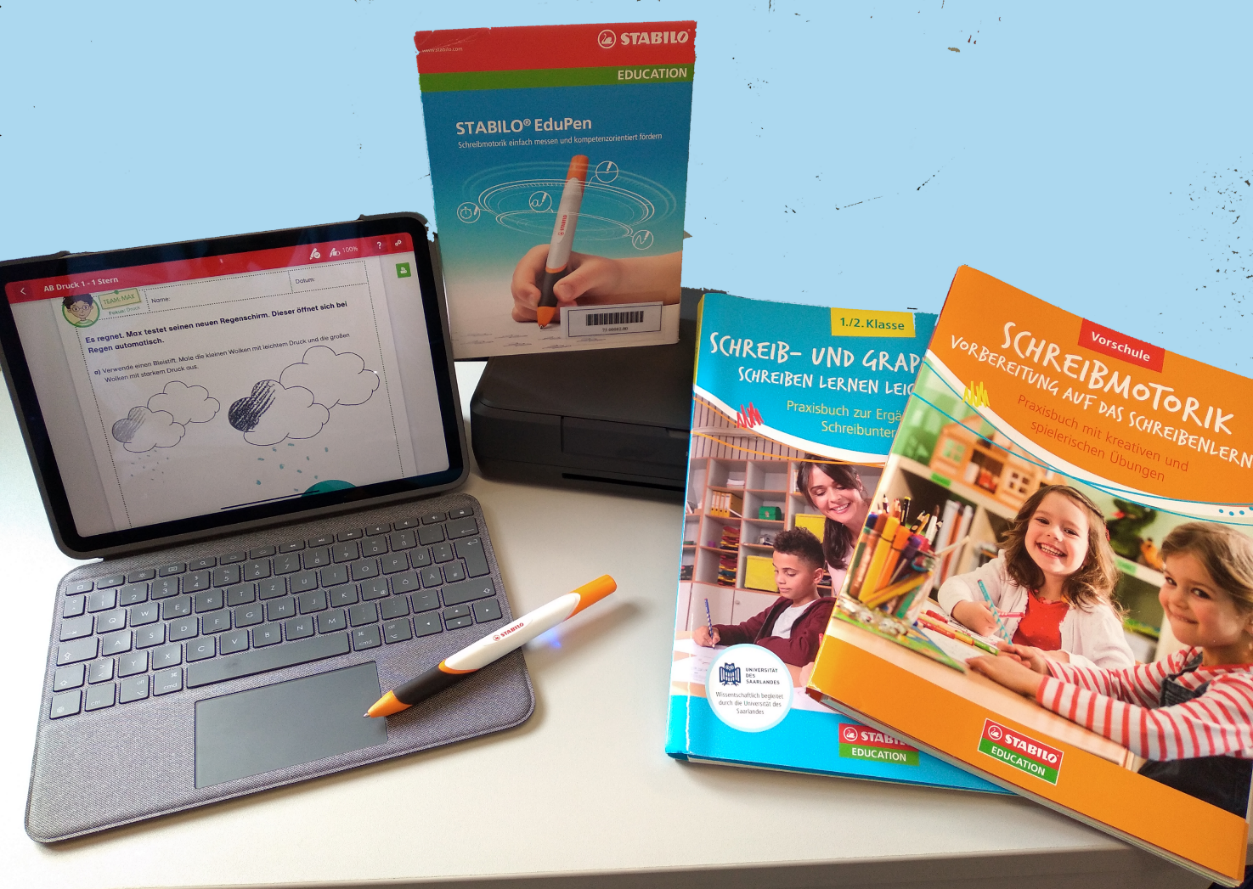 Stabilo EduPen (Rhythmus, Form, Tempo, Druck)
iPad, Stift, mobilen Drucker, Arbeitshefte
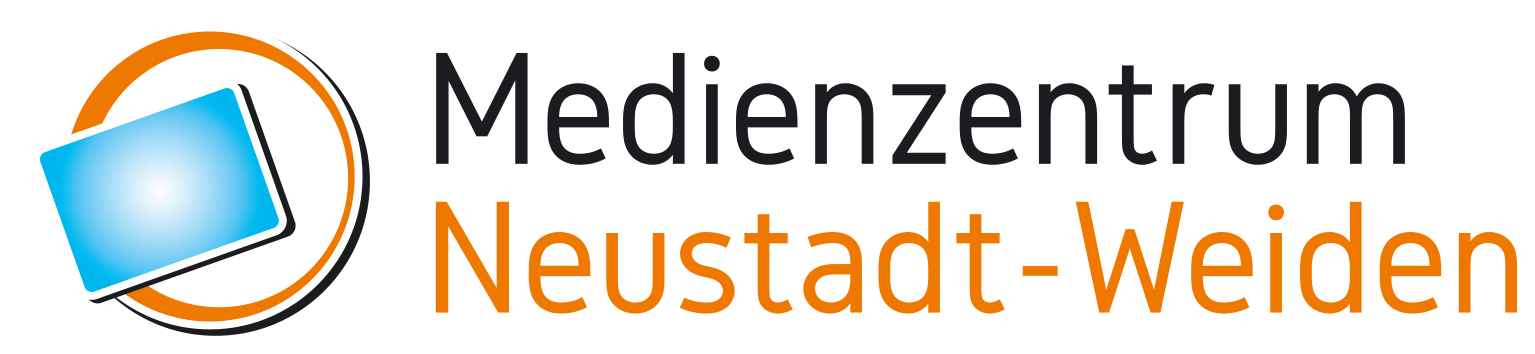 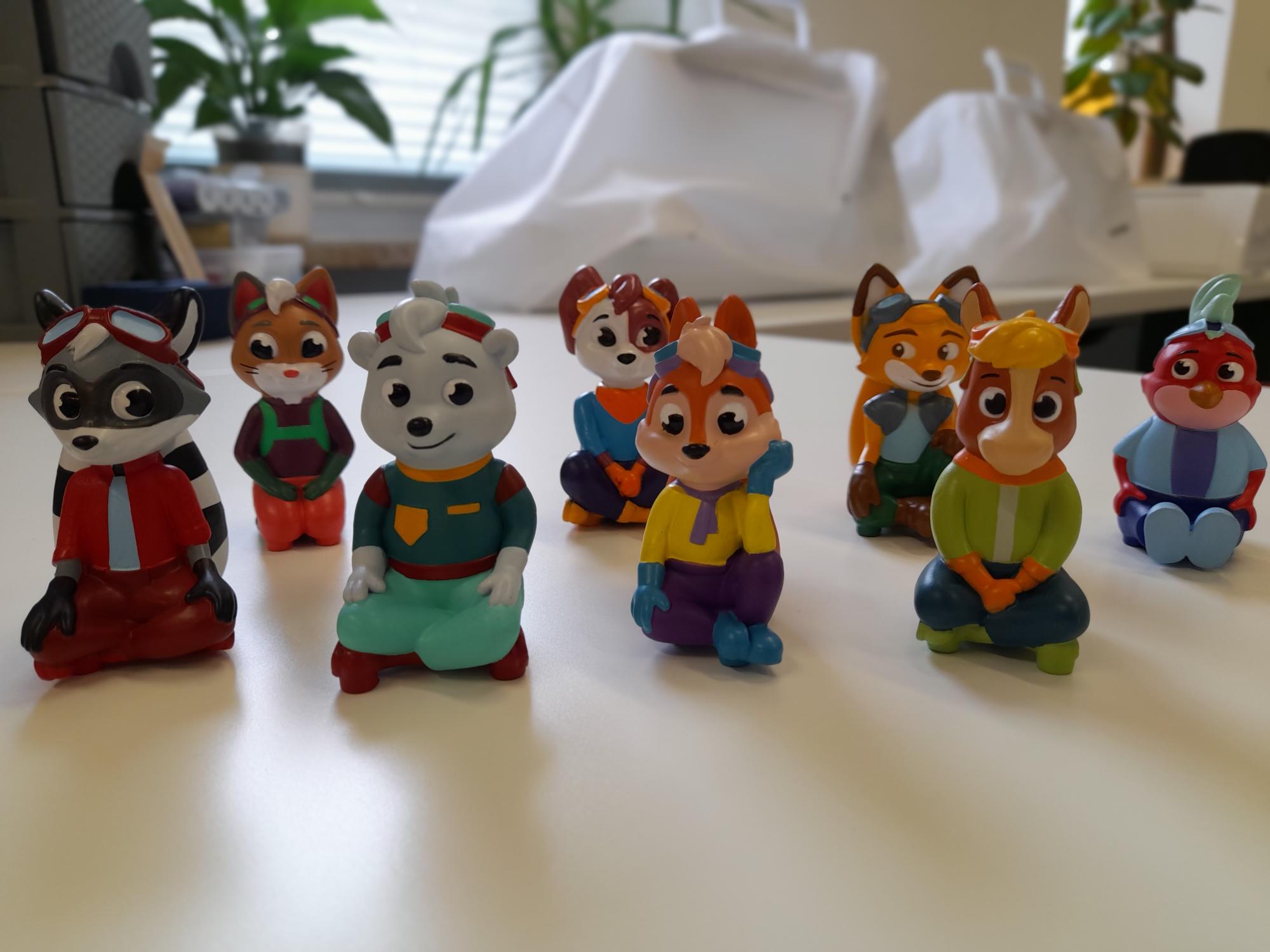 Edurino
(10 Sets)
Asa > Unsere Natur
	Ari > Meine Körperteile
		Alex > Lerne die Uhr
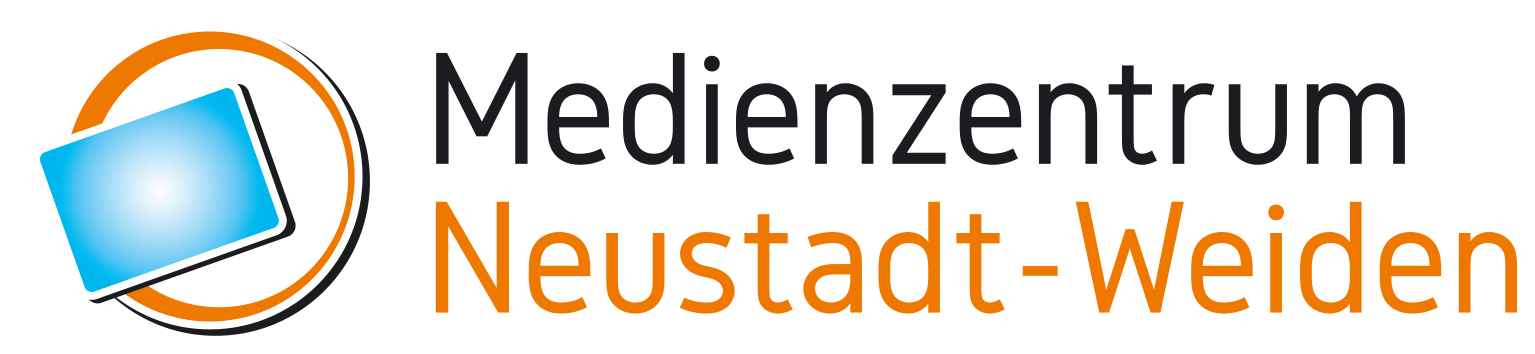 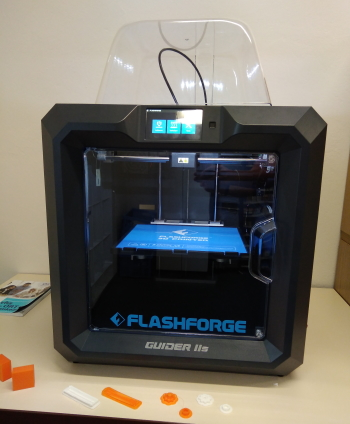 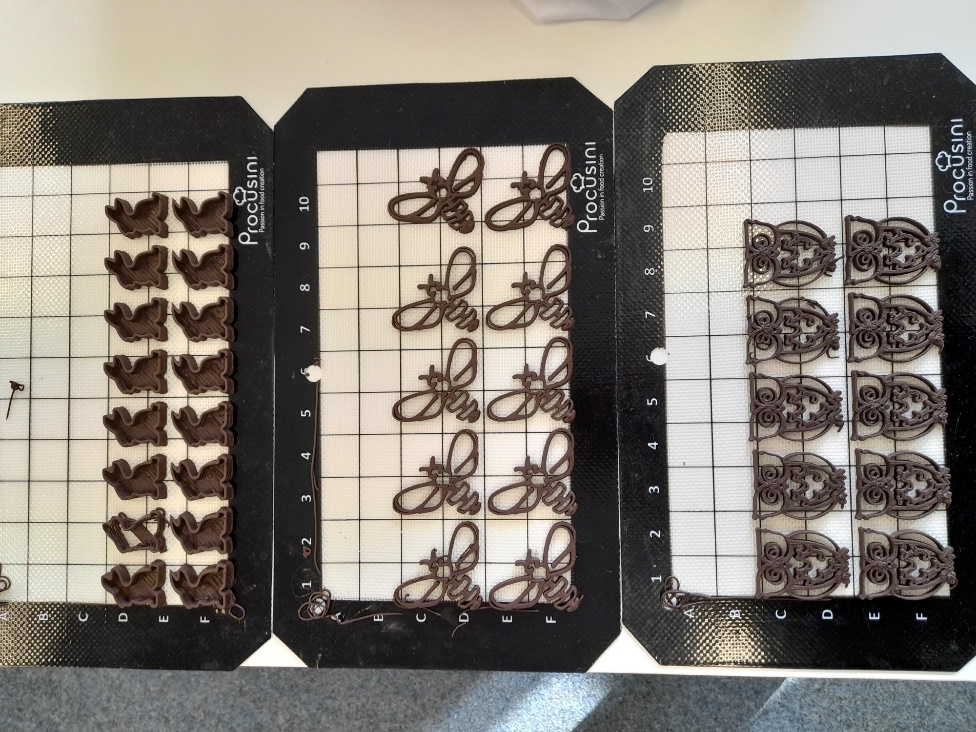 3D-Drucker 
Lebensmitteldrucker
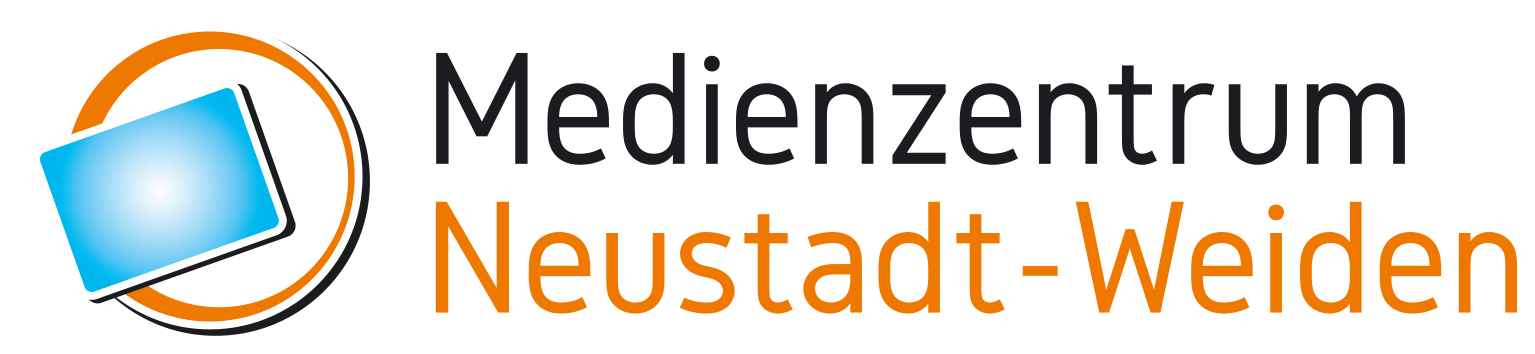 Podcast-Studio 
Lautsprecher“anlage“ (Akku)
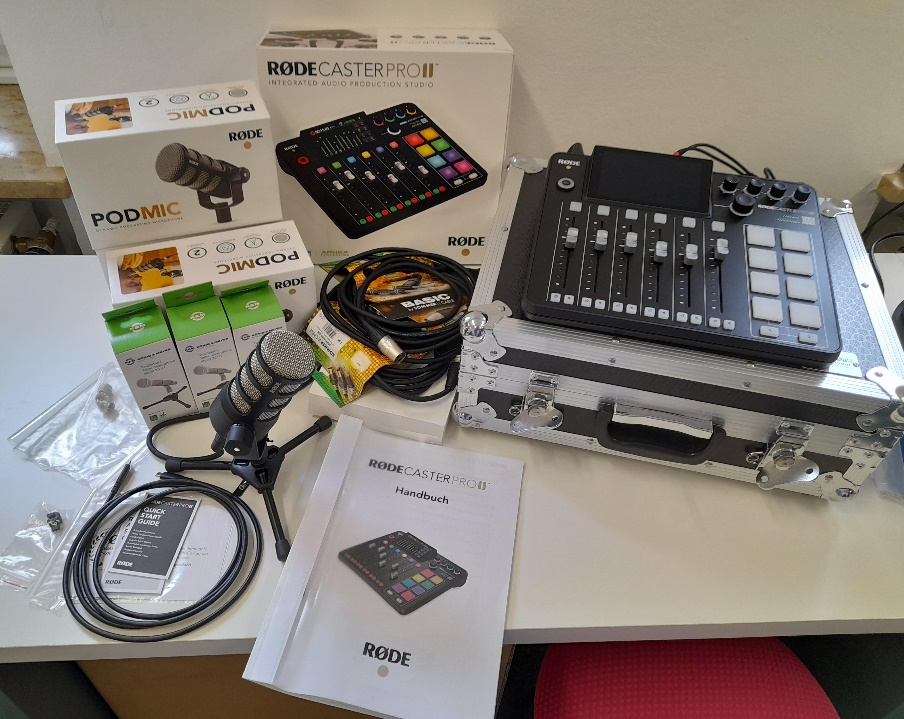 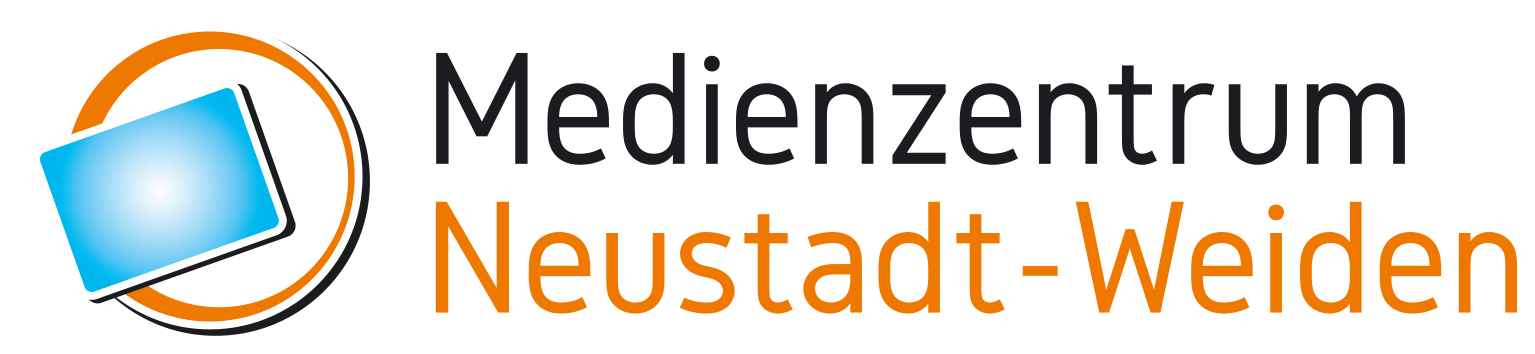 2 x iPad-Koffer
+ 10 „Ersatz-iPads“
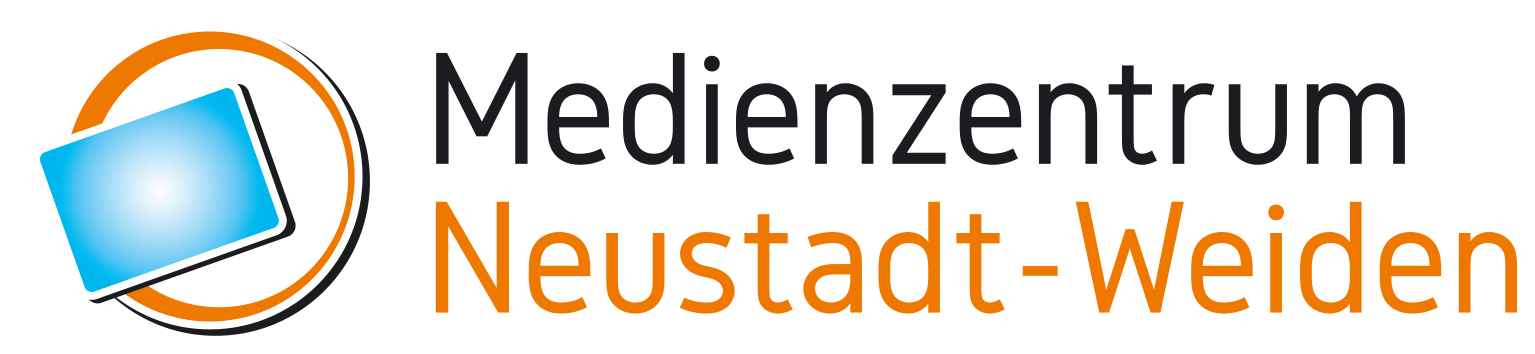 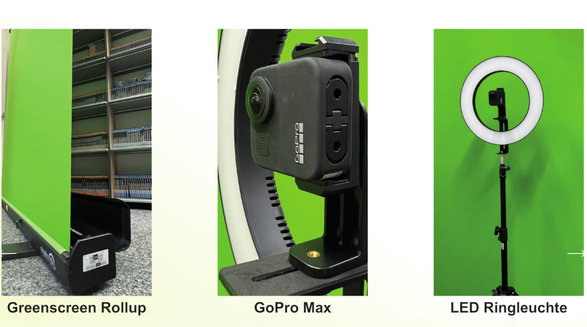 Greenscreen-Studio

Laptop mit Schnittsoftware
Zubehör
Stop-Motion-Boxen
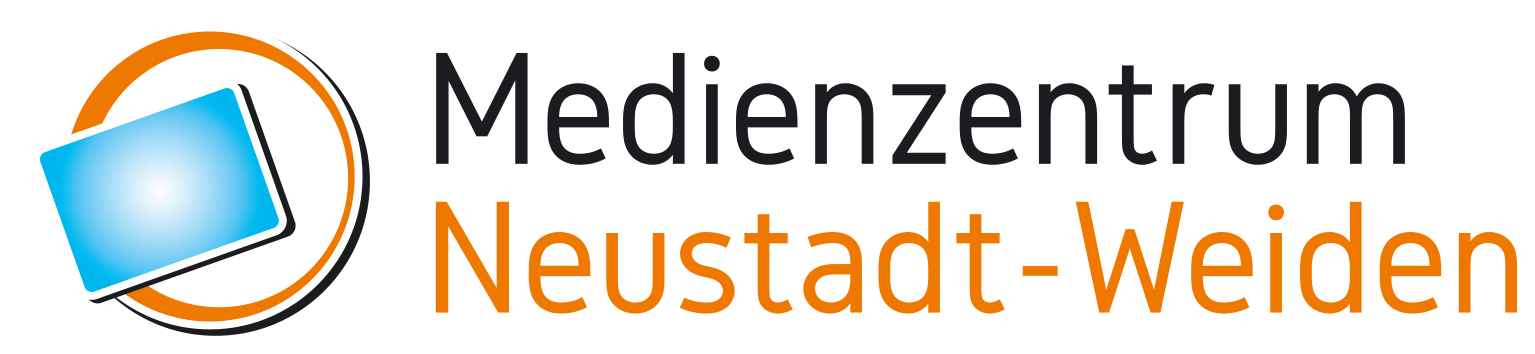 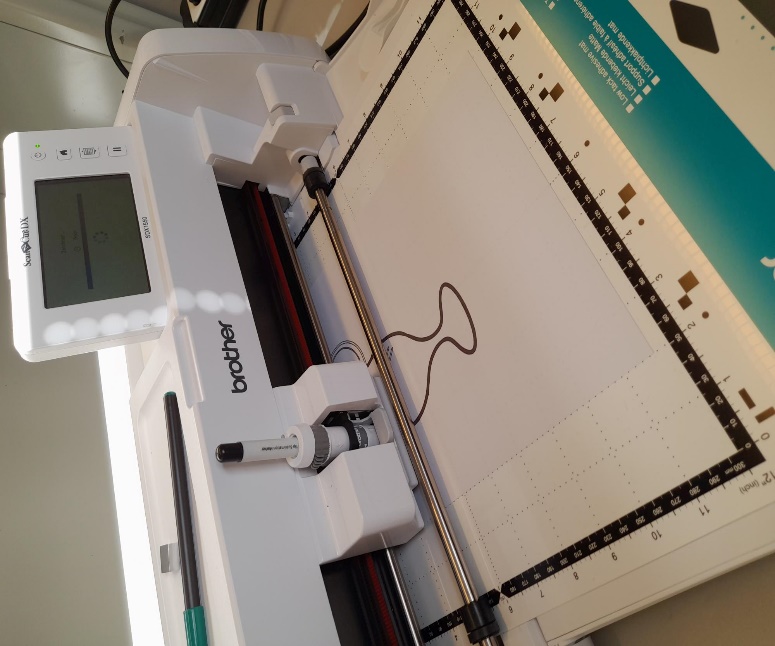 Plotter
Heizpressen (klein / groß)
verschiedene Näh-/Stickmaschinen
(programmierbar)
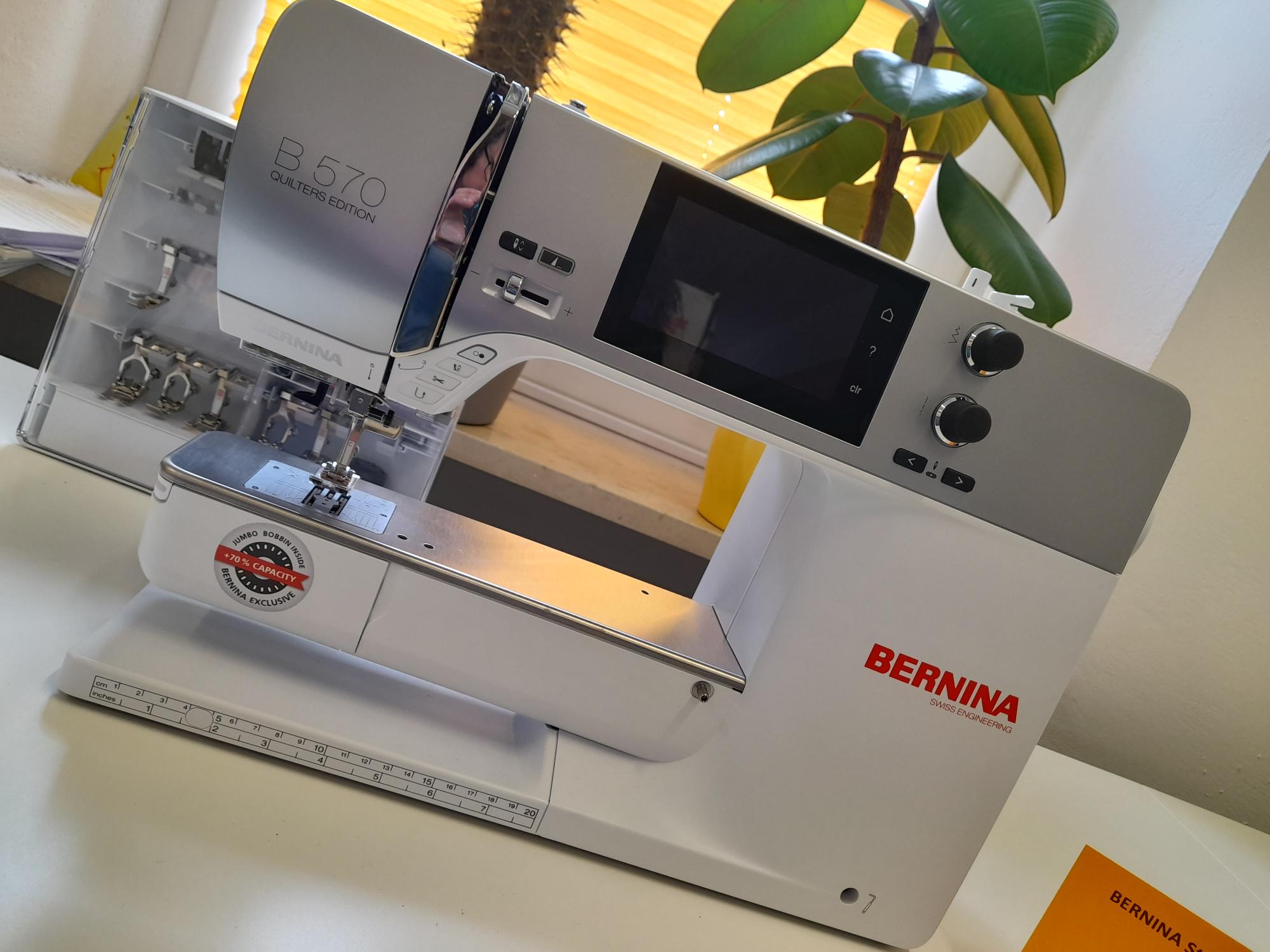 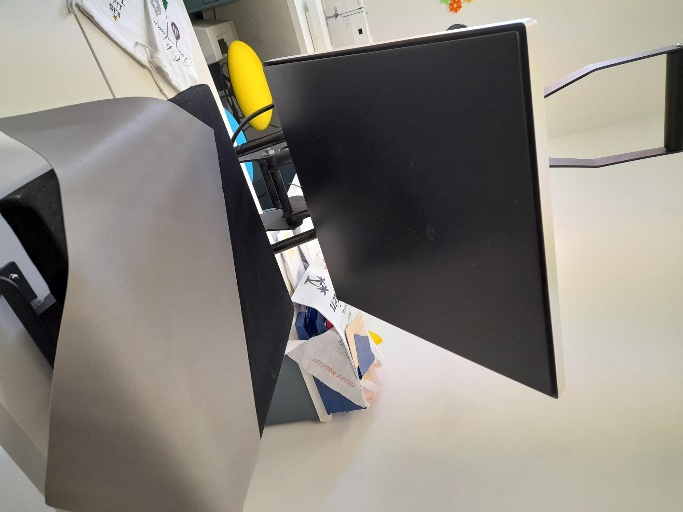 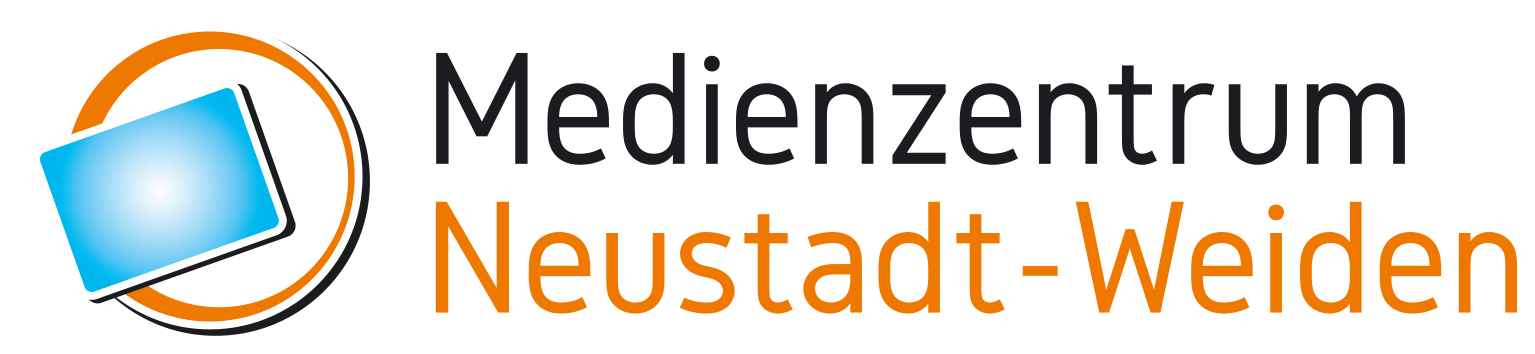 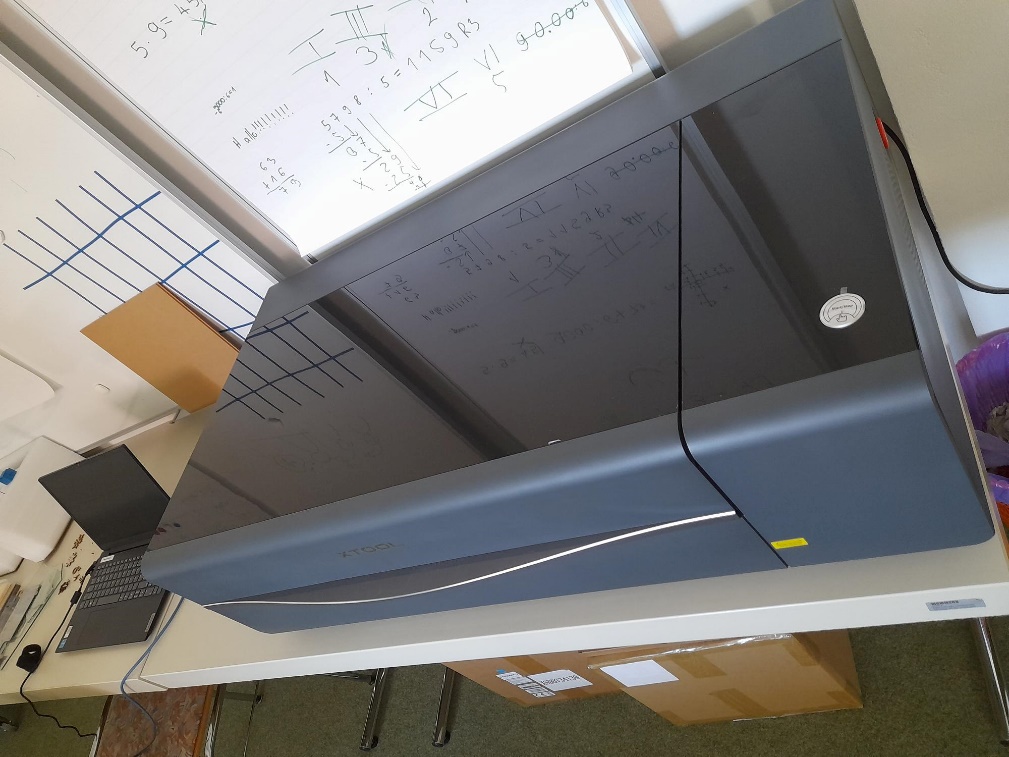 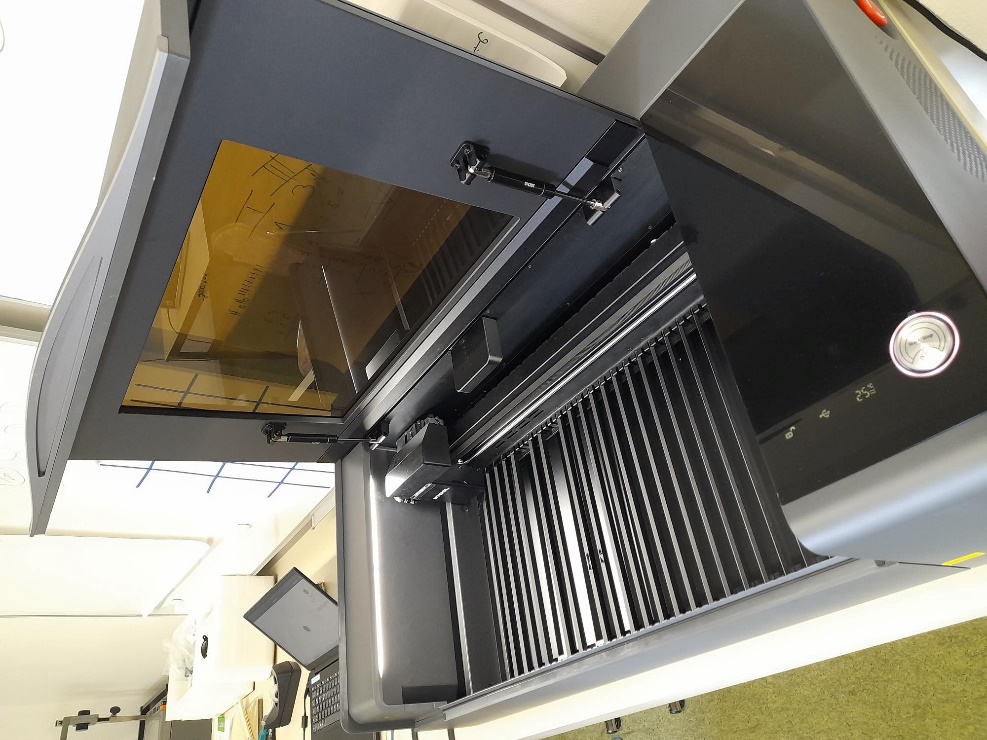 Laserbox
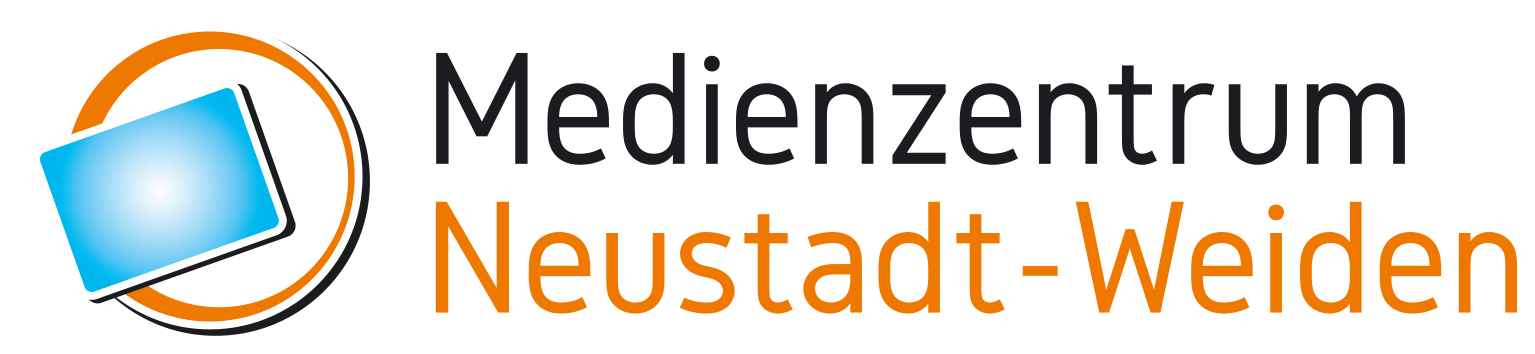 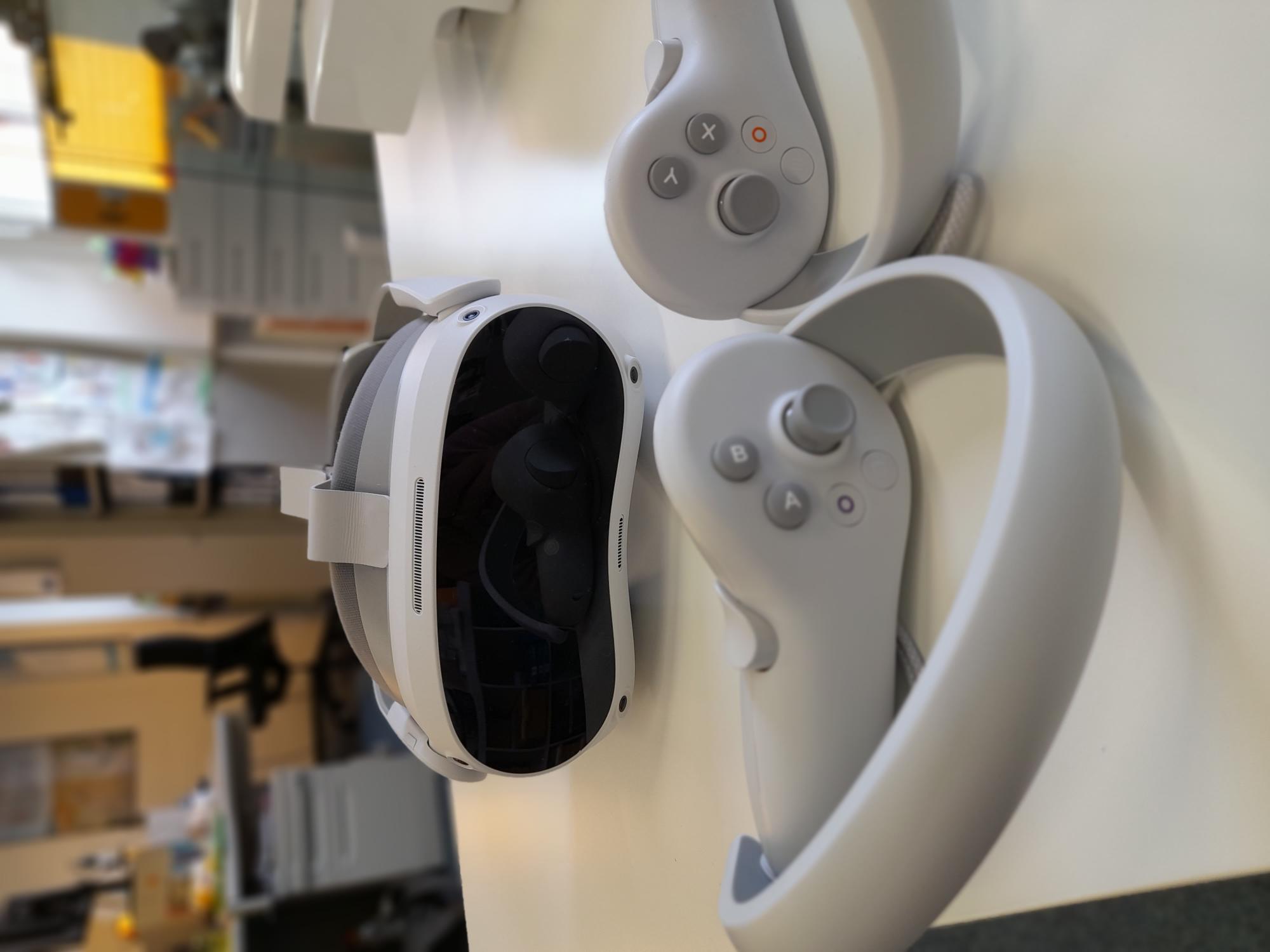 VR-Brillen
(12 Stück)
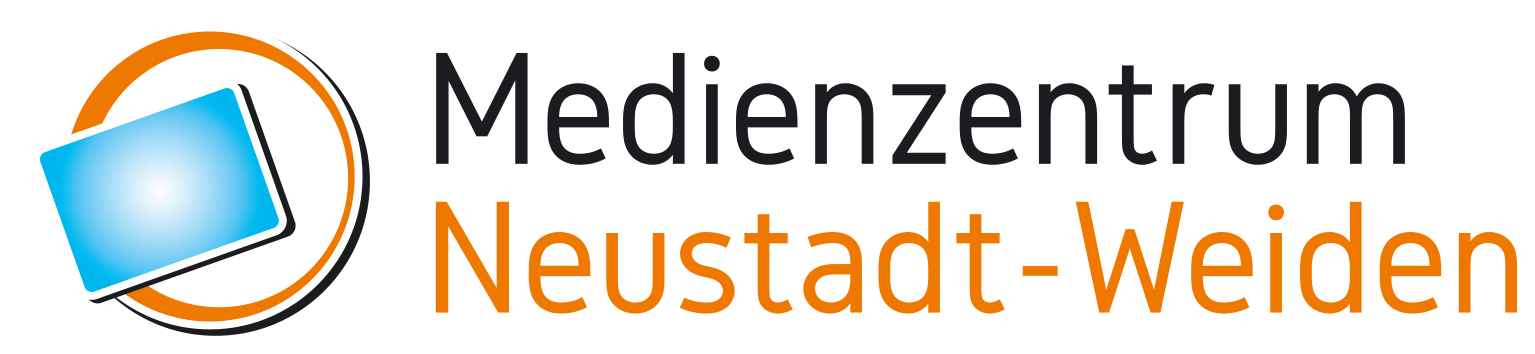 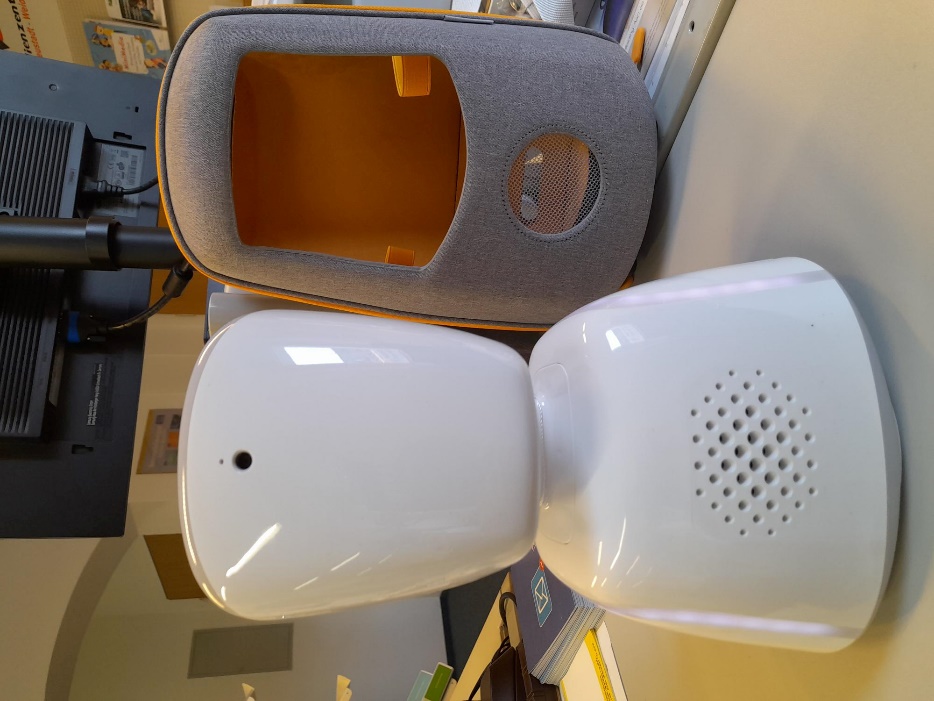 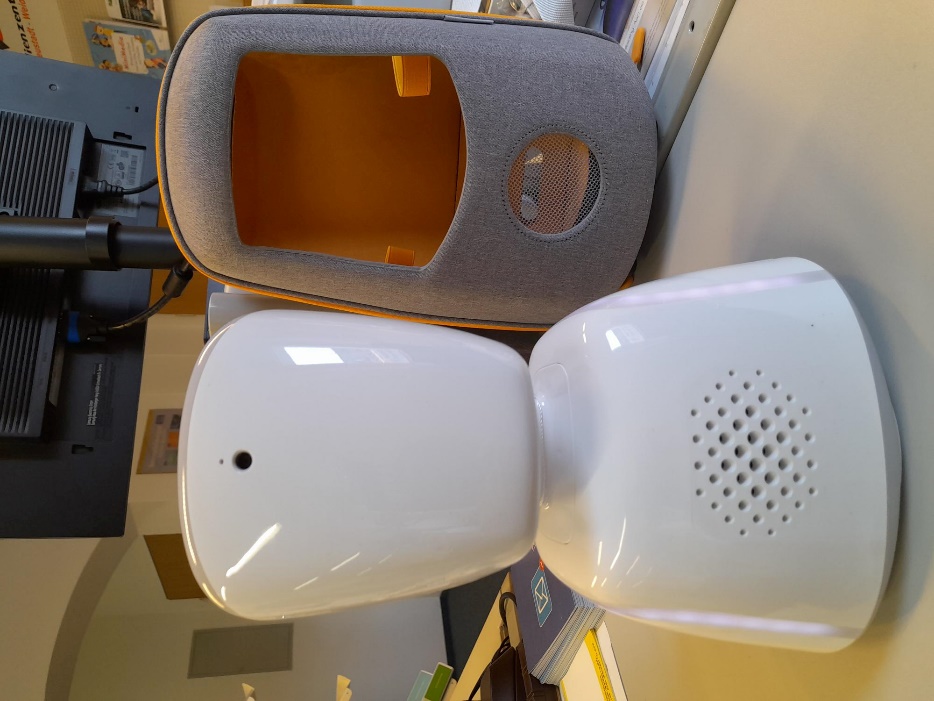 „Gerhard“ & „Gerlinde“
AV1 Telepräsenzroboter
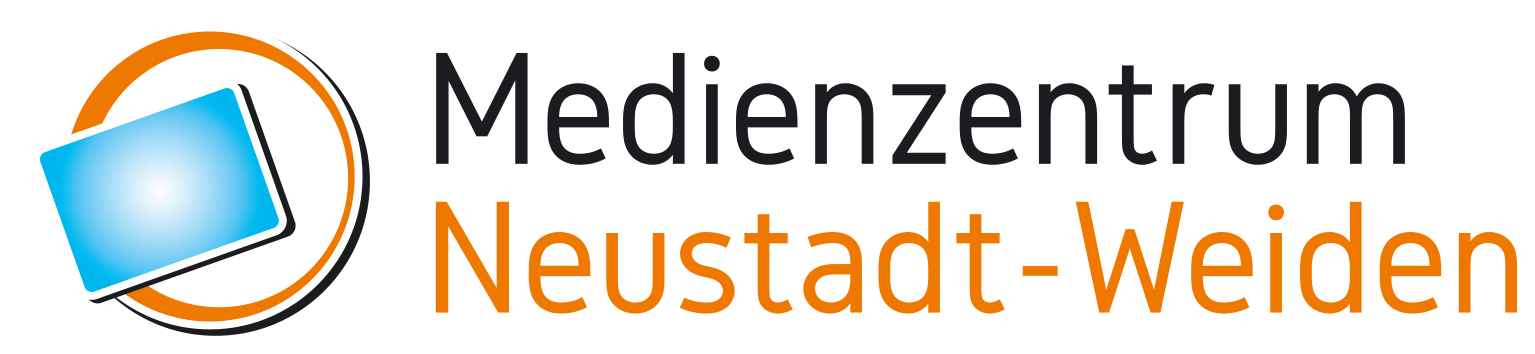 Beamer, Leinwände
Abspielgeräte
Geocaching
Verleih von DVD‘s, VHS, Dias
verschiedene Softwarelösungen
Fortbildungen
Verschiedene Kooperationen
Einweisungen in die jeweiligen Geräte
Wandertage zu uns
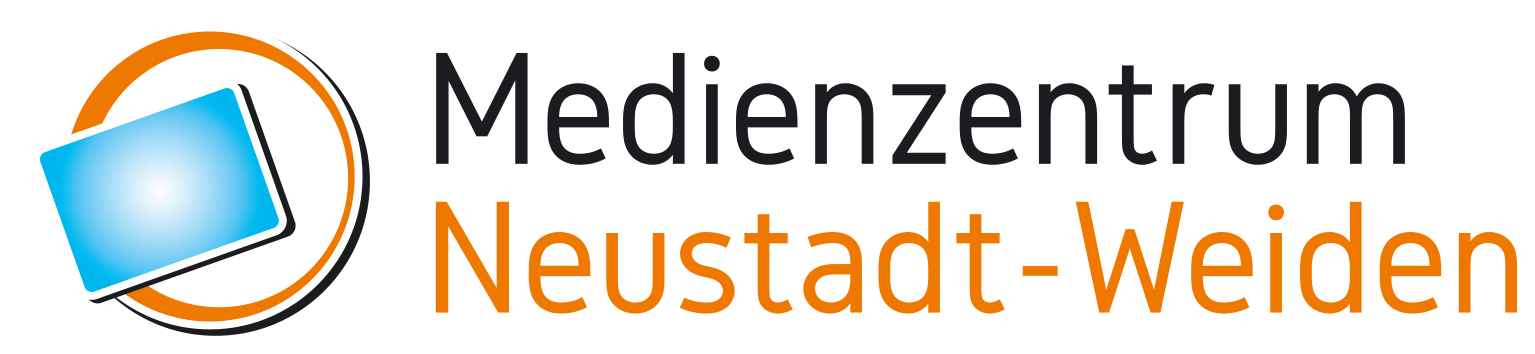 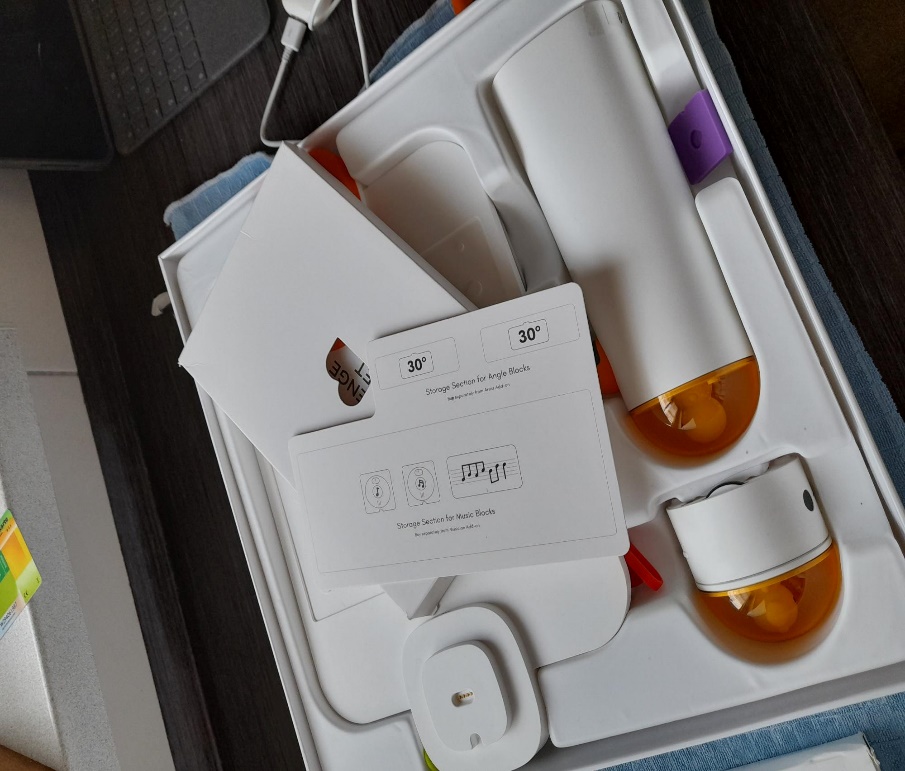 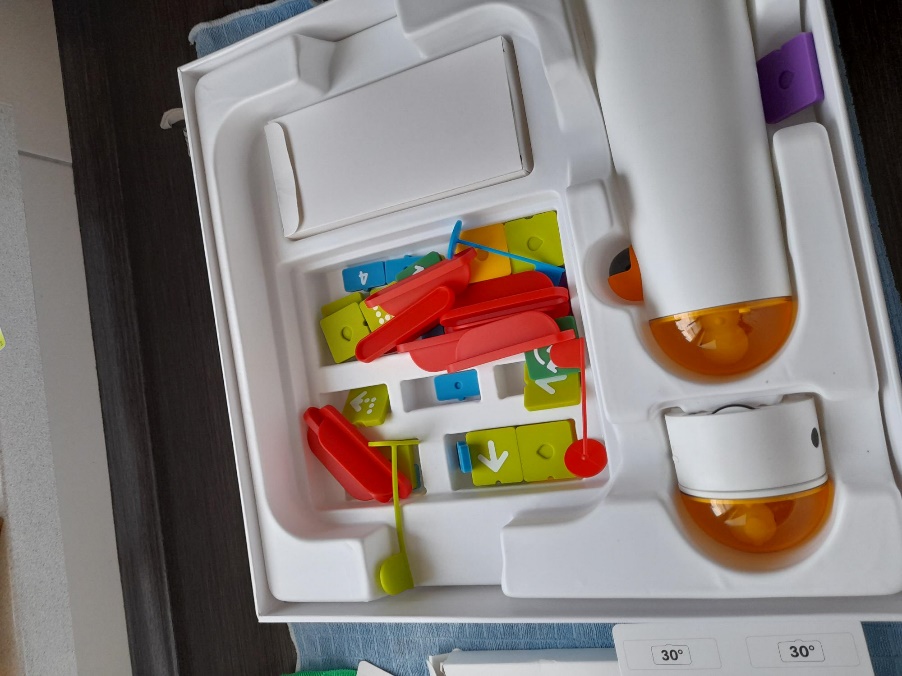 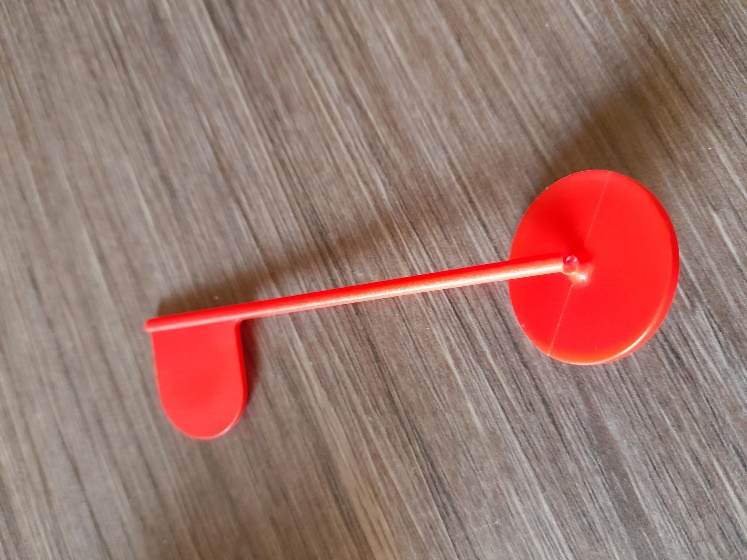 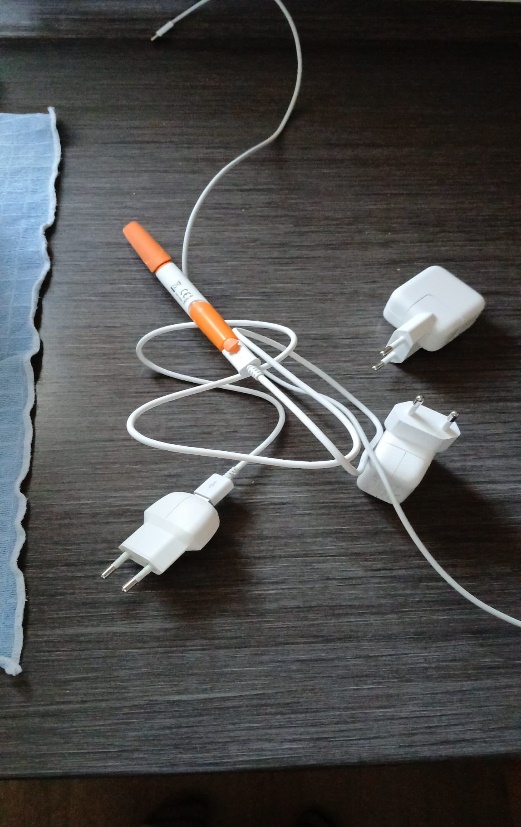 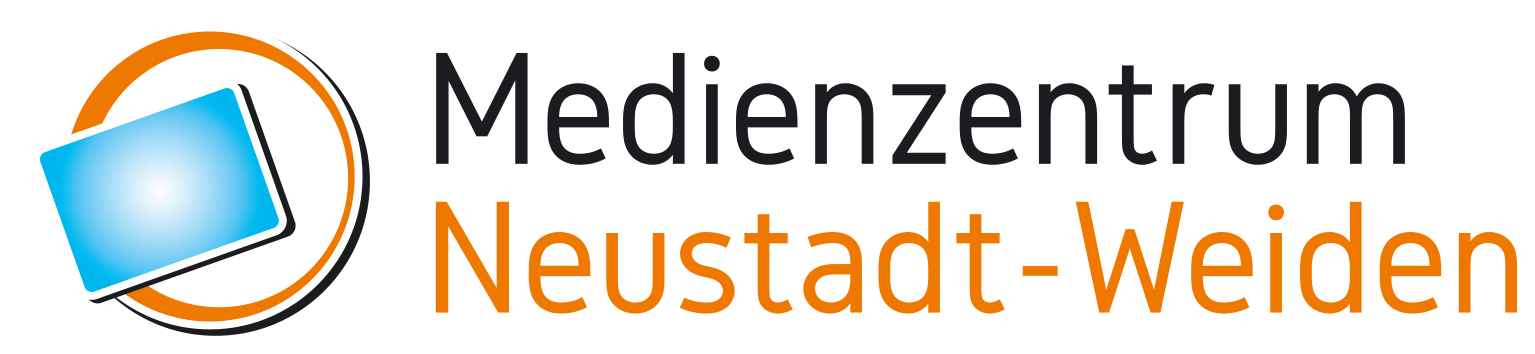 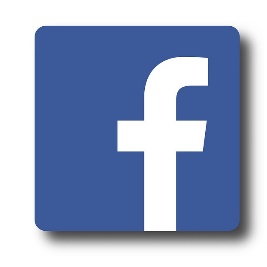 Öffnungszeiten: 	Montag – Freitag 08:00 – 11:30 Uhr
		Dienstag: 13:00 – 17:00 Uhr
		Schulferien geschlossen!
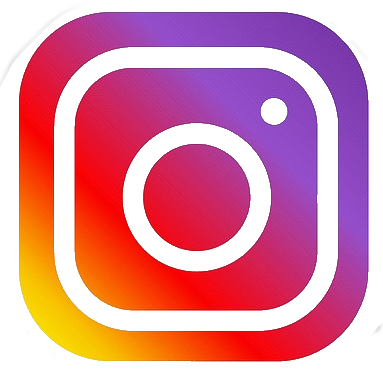 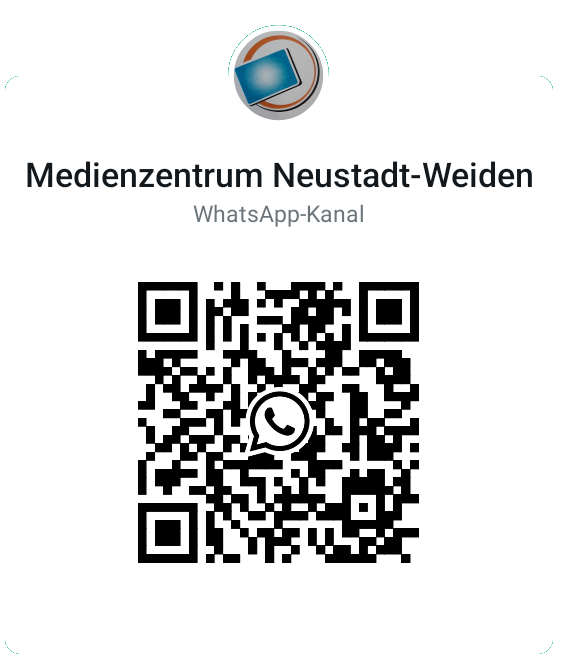 www.medienzentrum-new-wen.de
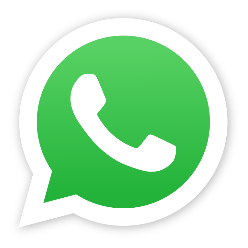 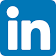 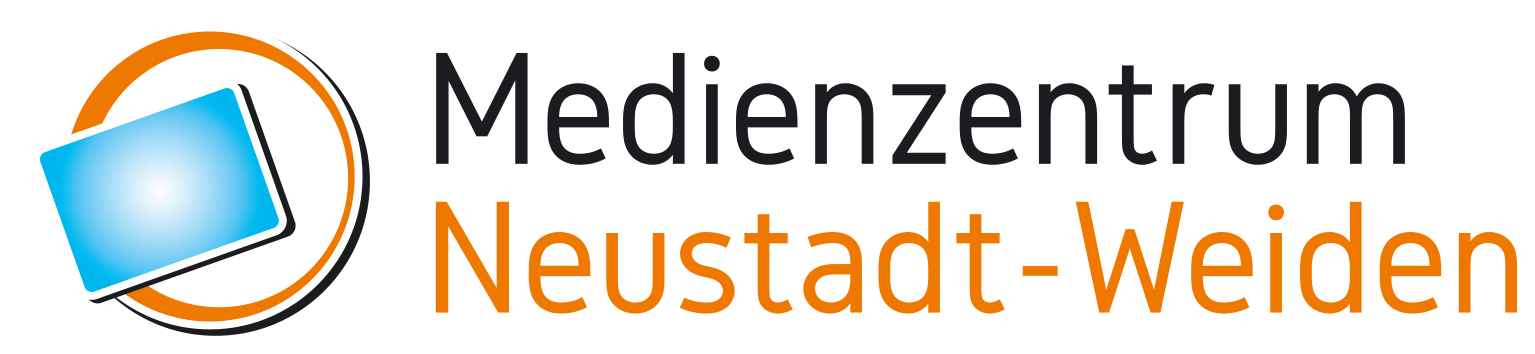 DANKESCHÖN!